¿Cómo aplicar a programas en el exterior en asuntos de administración pública? 

Febrero de 2022

Juan Pablo Lozano
Líder Programa de egresados
Contenidos
¿por qué aplicar a un programa académico en el exterior?
¿qué área de estudio?
¿qué tipo de programa?
¿qué tipo de universidad?
¿qué situaciones o elementos analizar para escoger un programa?
¿cuándo iniciar un programa académico en el exterior?
Instrumentos de financiación
Becas
Requisitos para la admisión.
Estadísticas sobre Colombianos que aplican a estudios de posgrado en el exterior.
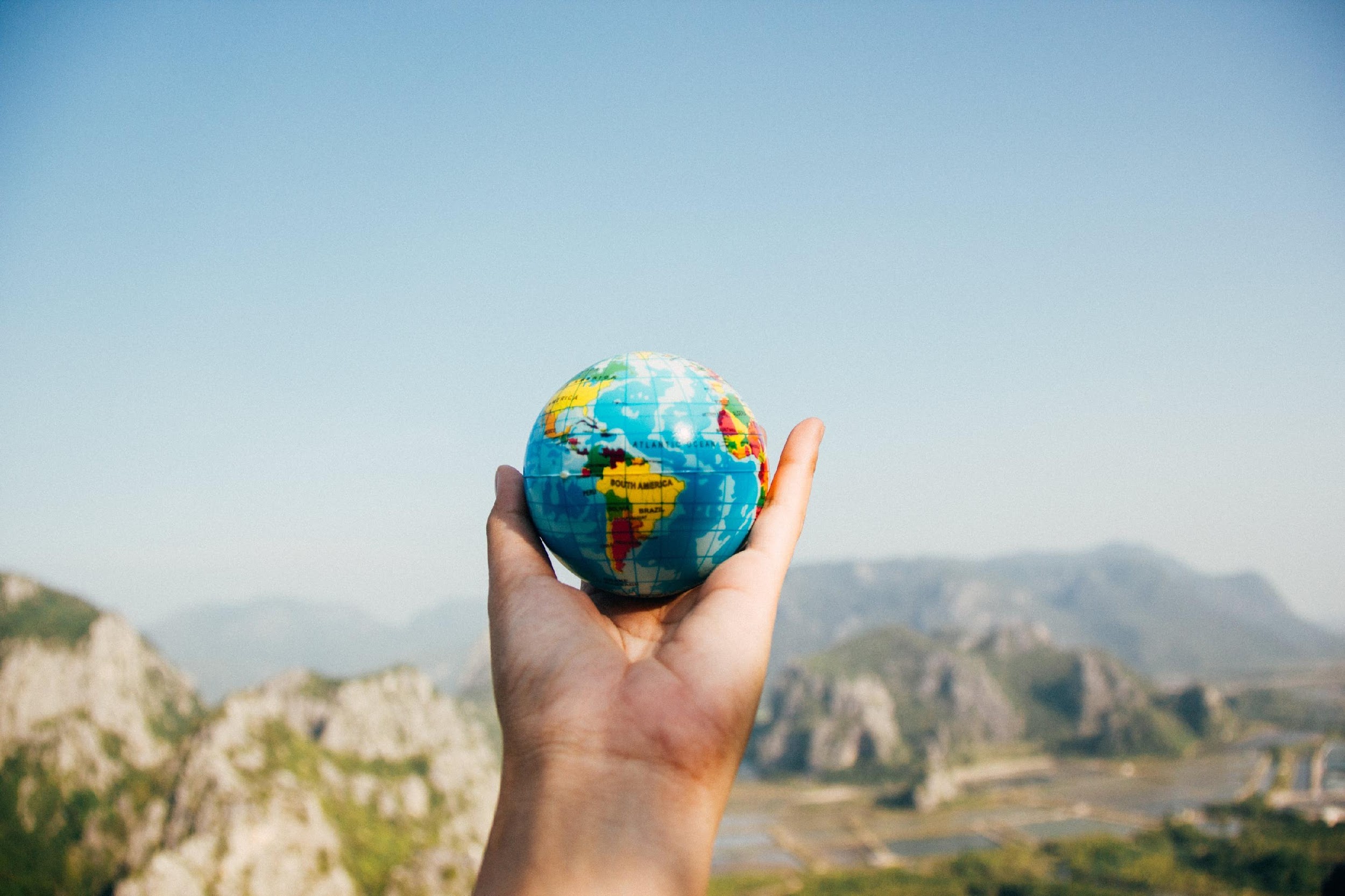 Razones para estudiar Fuera de Colombia
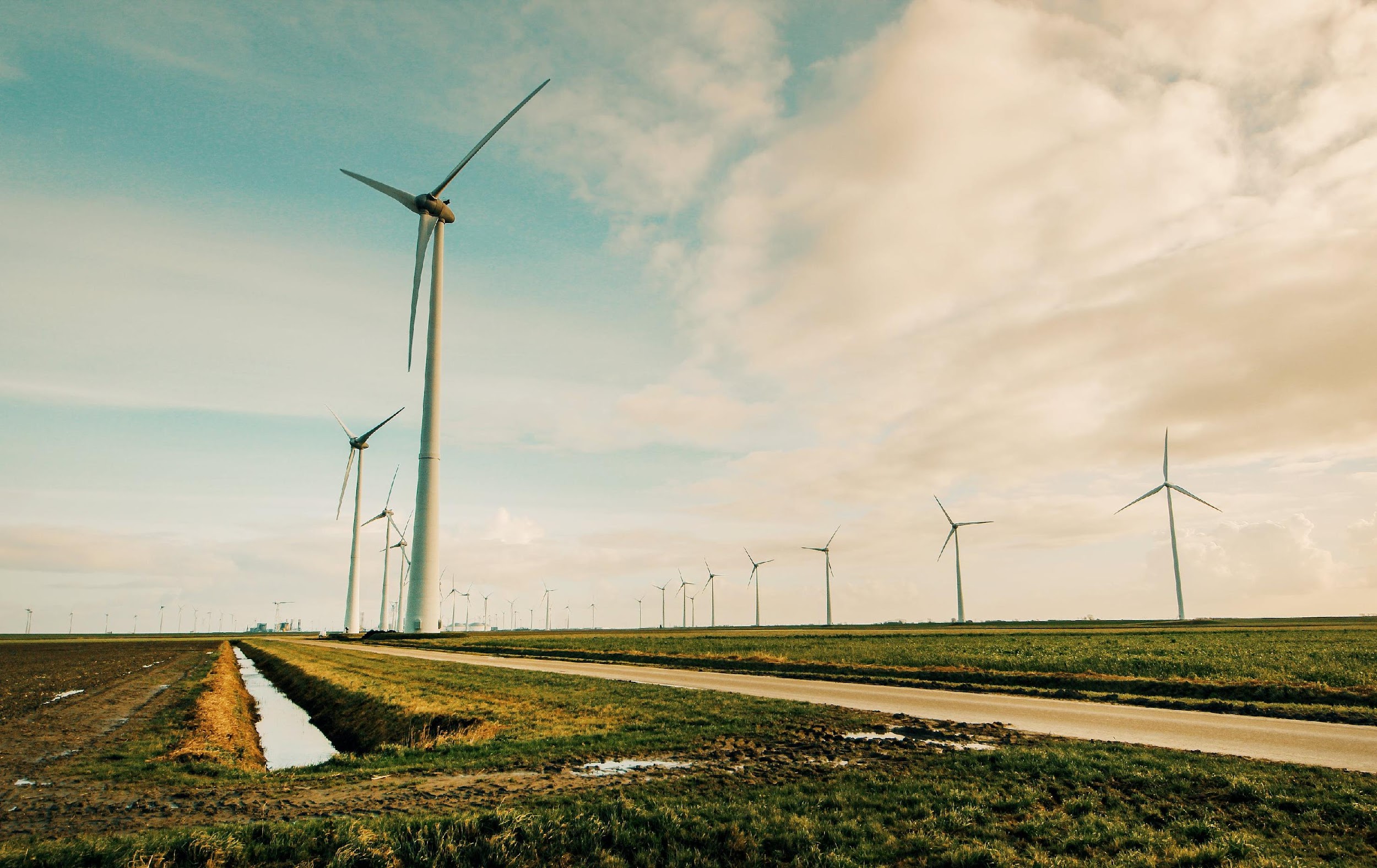 El programa académico de interés no es ofertado en el país.
Conocer nuevas metodologías de enseñanza
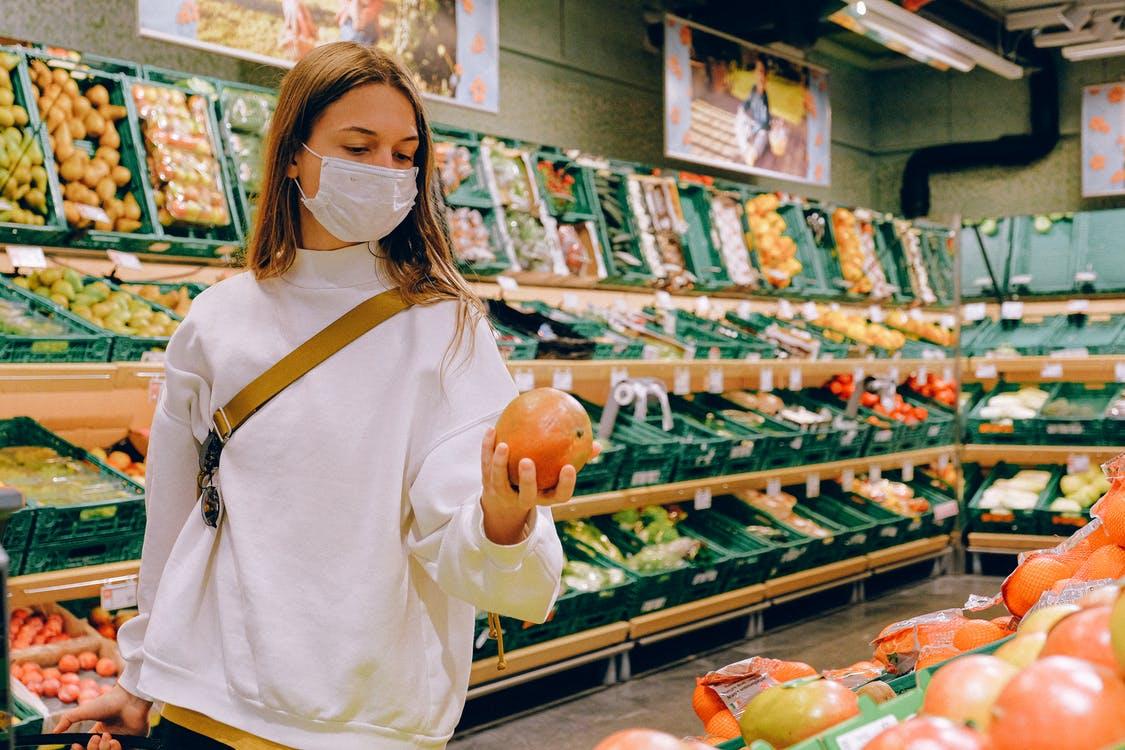 Intercambio cultural







Aumentar la independencia
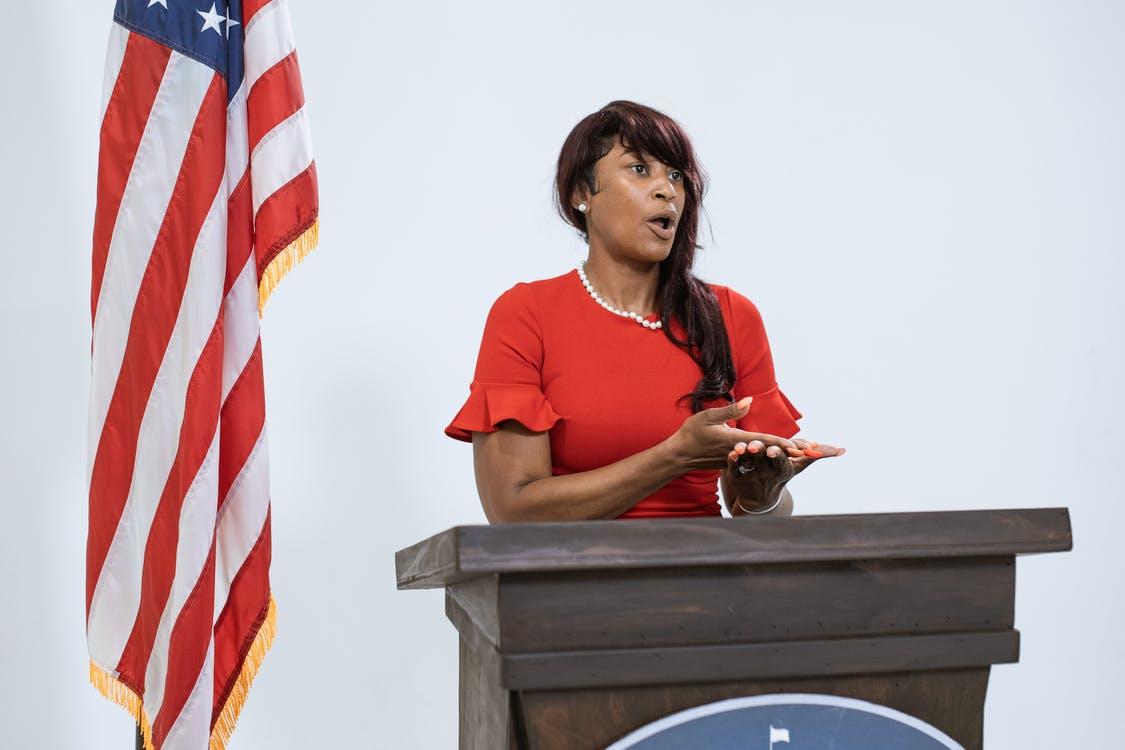 Fortalecer el perfil para ocupar cargos de alta gerencia.
Una alternativa apropiada para emigrar
Posibilidad de perfeccionar una segunda lengua.
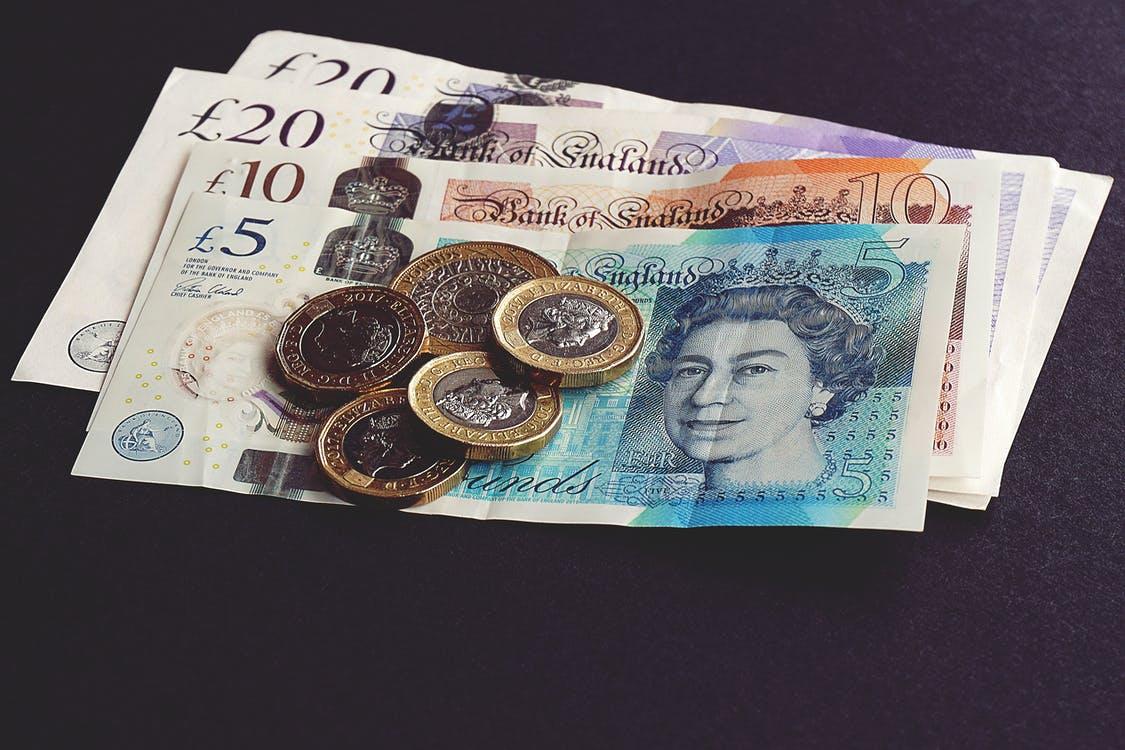 Posibilidades de aplicar a becas para financiar a estos estudios

Mejorar mis ingresos (Salarios, rentas, honorarios)
Fortalecer los contactos internacionales.
Fortalecer el perfil profesional para trabajar en organizaciones de administración pública internacional.
Realizar una investigación en un asunto específico.
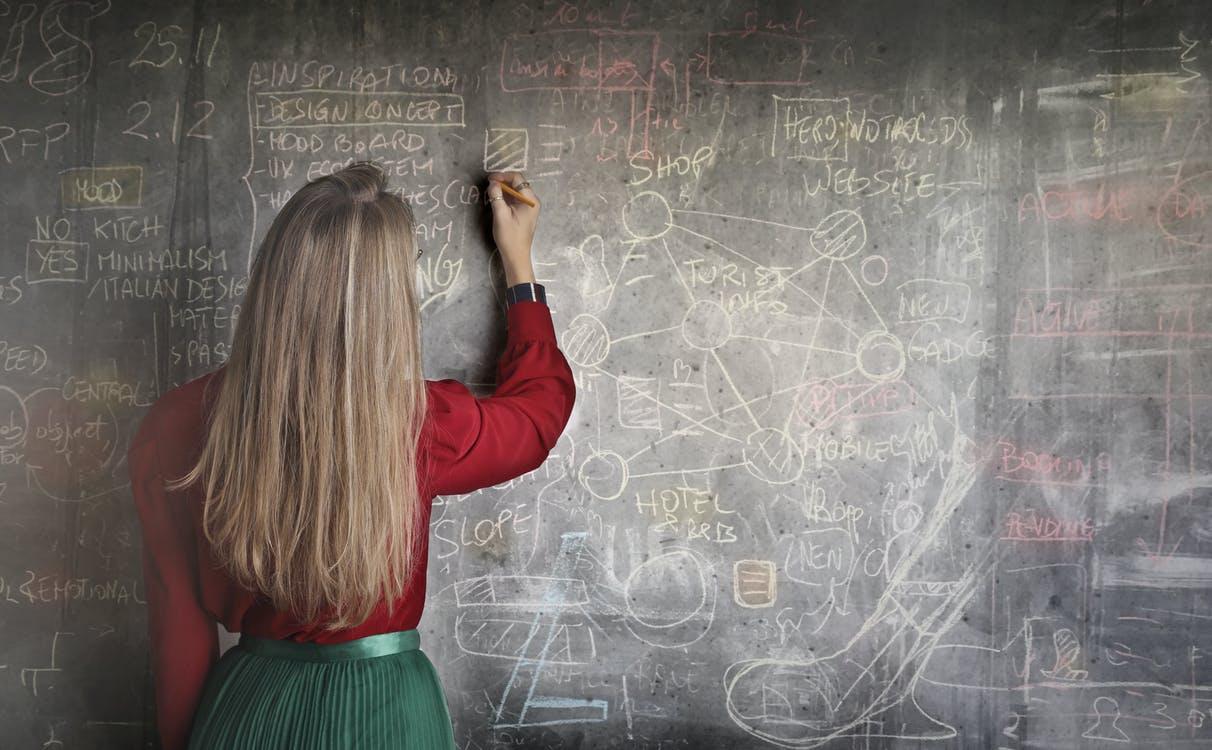 ¿Qué área de estudio?
Una mirada hacía el futuro
Profundizar los conocimientos teóricos y prácticos en un campo específico
Oportunidades de vida
Entender si existe el deseo de cambiar de profesión, cambiar de actividades laborales y cumplir intereses académicos, profesionales inclusive personales.
INTERÉS DE APRENDIZAJE
Ciencia de Datos
¿QUÉ QUIERO APRENDER?
Herramientas ETL
¿POR QUÉ?
Quiero aprender técnicas cuantitativas para realizar evaluación de impacto en políticas públicas
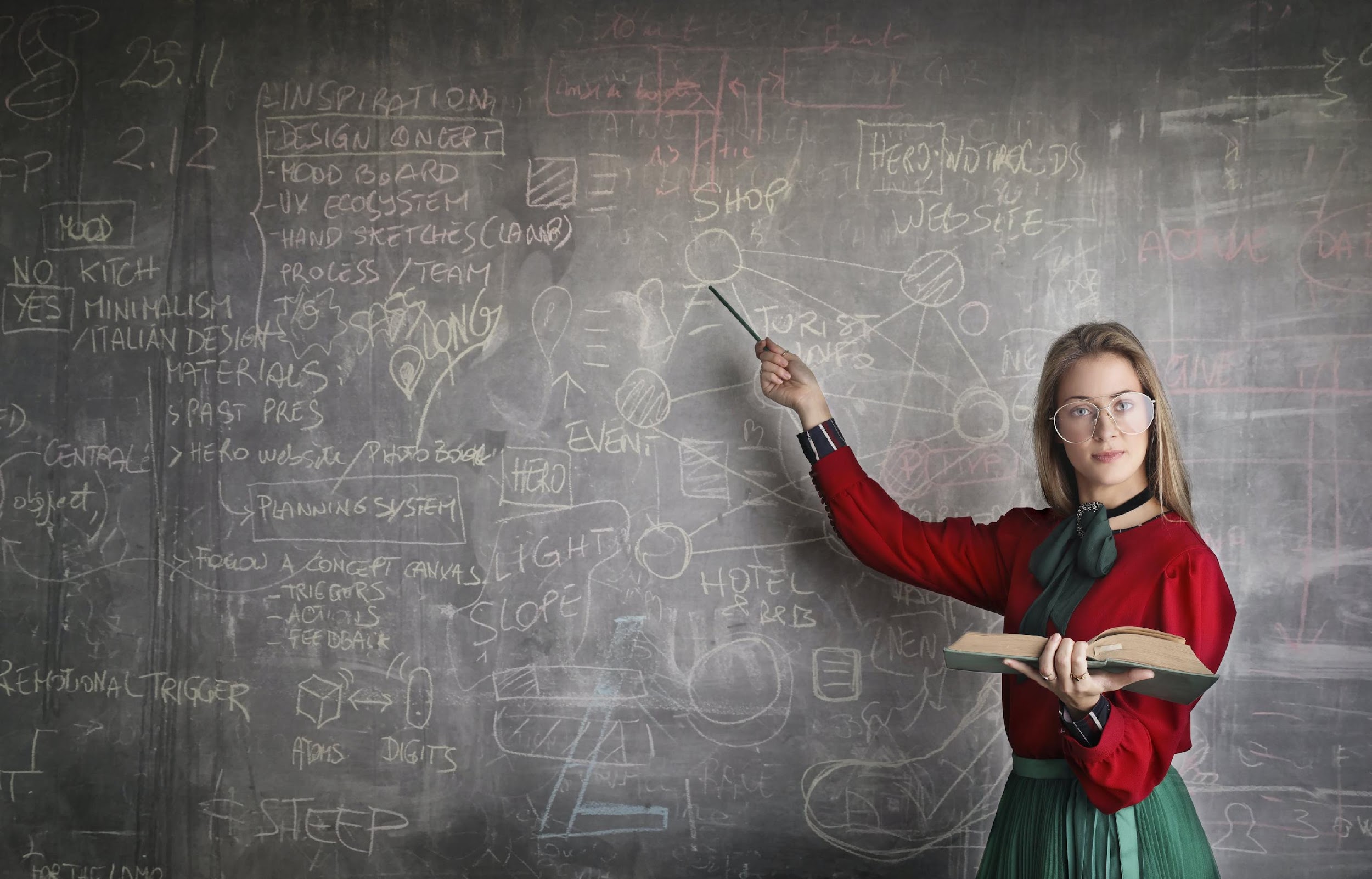 ¿Qué Tipo de Programa?
Programas de Posdoctorado
Programas de Doctorado
Programas de Maestría
Certificaciones, Intercambios, Pasantías, Cursos, Diplomados, Especializaciones
Programas de Pregrado
Certificaciones, Intercambios, Pasantías, Cursos, Diplomados, Especializaciones
Requisitos
Título de pregrado, no requiere experiencia laboral, no requiere un rendimiento académico alto
Enfoque del programa
Orientación temática muy específica.
Duración
Entre 1 - 12 meses
Financiamiento
Recursos propios, becas, créditos, 
Impacto sobre el Ingreso
Bajo
Relevancia
Experiencia profesional y académica, contactos internacionales,
Maestría
Requisitos
Se recomienda experiencia profesional, título de pregrado, rendimiento académico.
Enfoque del programa
Profundización en un campo profesional en particular
Duración
Entre 12 - 24 meses
Financiamiento
Recursos propios, becas, créditos, 
Impacto sobre el Ingreso
Alto
Relevancia
Metodologías profesionales y académicas, contactos internacionales, pasantías de trabajo, viajes de estudio
Doctorado
Requisitos
Experiencia en docencia, investigación y consultoría, Publicaciones en libros y revistas indexadas; Título de Maestría; Rendimiento Académico en el posgrado.
Enfoque del programa
Investigación en fronteras del conocimiento
Duración
Entre 36 - 60 meses
Financiamiento
Recursos propios, becas, créditos, 
Impacto sobre el Ingreso
Alto
Relevancia
Investigación, acceso a laboratorios y tecnologías, contactos internacionales, 
viajes de estudios, docencia.
Posdoctorado
Requisitos
Título de doctorado; investigaciones; publicaciones; docencia.
Enfoque del programa
Investigación
Duración
Entre 12 - 24 meses
Financiamiento
Becas
Impacto sobre el Ingreso
Bajo
Relevancia
Redes de conocimiento, conferencias, docencia internacional, consultoría y asesoría 
especializada
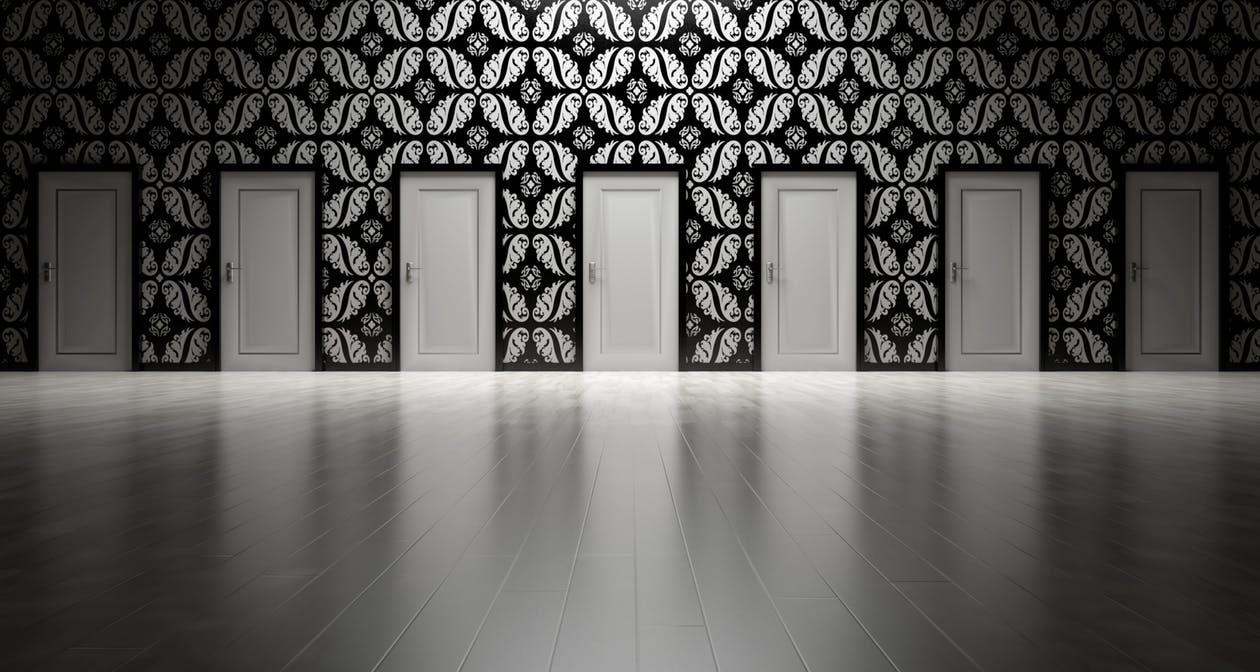 ¿POR QUÉ ESTE TIPO DE PROGRAMA APOYA TUS INTERESES?
¿POR QUÉ ESTE TIPO DE PROGRAMA NO APOYA TUS INTERESES?
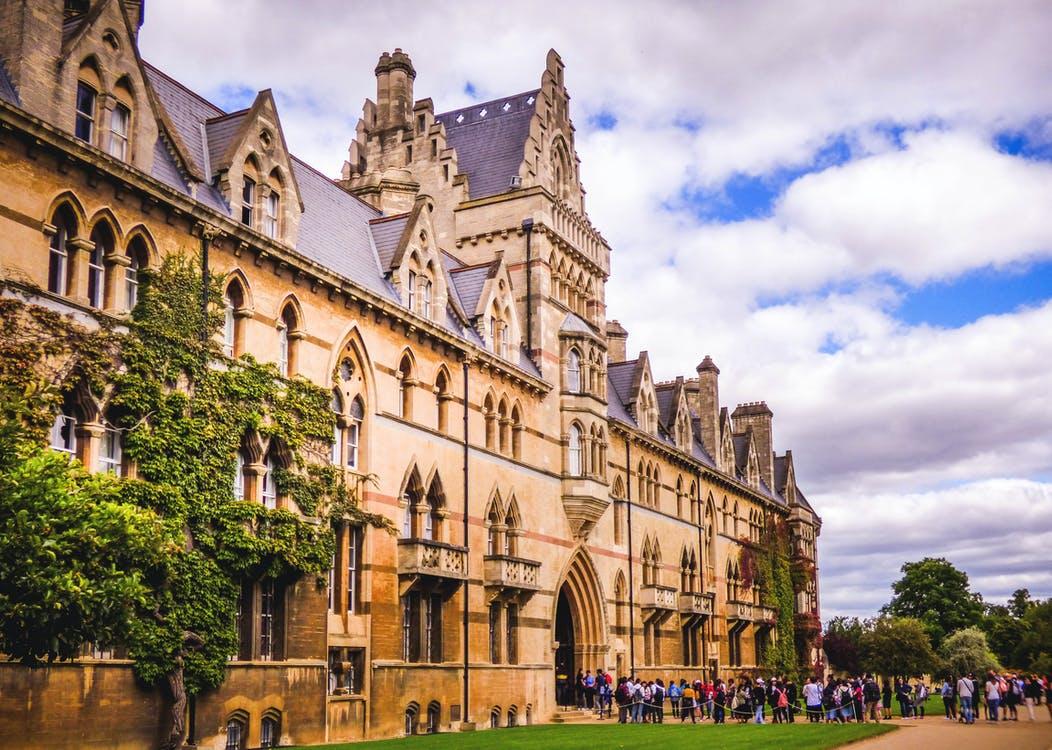 ¿Qué tipo de Universidad?
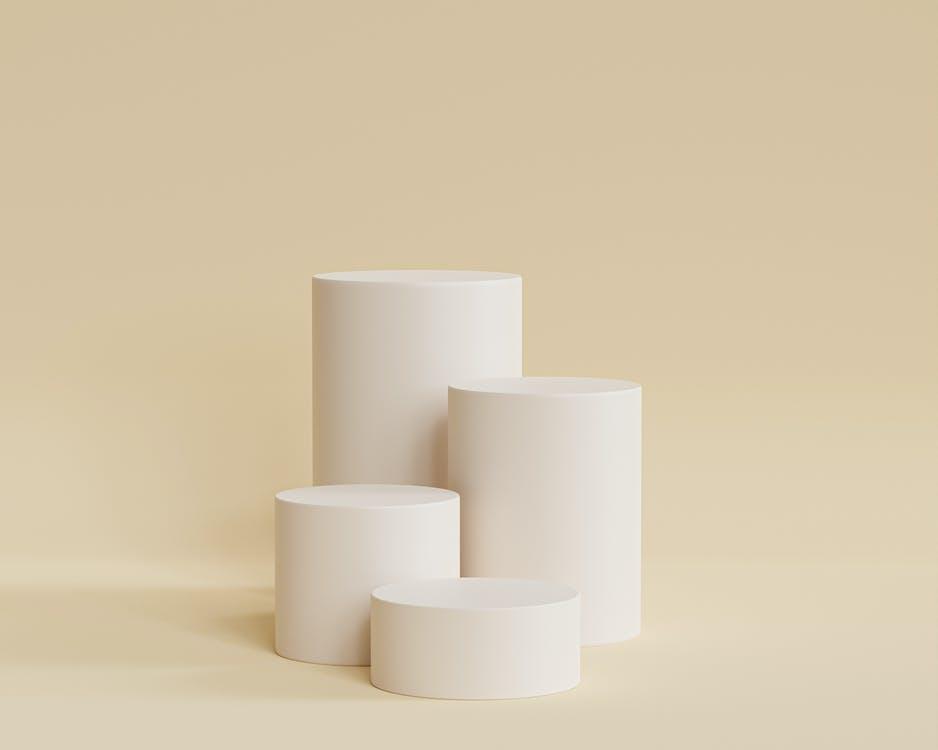 Rankings Internacionales
QS Quacquarelli Symondshttps://www.qs.com/
Times Higher Educationhttps://www.timeshighereducation.com/
Shangaihttps://www.shanghairanking.com/
Oportunidades Profesionales
Porcentaje de alumnos que trabajan después de finalizar los estudios
Valoración de los estudiantes a la hora de alcanzar expectativas.
Principales empleadores y/o industrias en donde se encuentran los egresados de los programas.
Calidad de las cohortes de estudiantes
Relación entre hombres/mujeres admitidos en el programa.
Promedio de años de experiencia laboral de los admitidos
Promedios de puntajes en exámenes de admisión
Porcentaje de estudiantes internacionales admitidos
Valor agregado de las clases
Número de materias electivas.
Recursos en materia de laboratorios, bibliotecas, museos, pasantías, observatorios.
Oportunidades de intercambio académico con otras instituciones académicas o profesionales.
Actividades extracurriculares
Redes de estudiantes y egresados.
Planta de docentes
Relación profesor/alumnos
Porcentaje de profesores con profesores con estudios de doctorado a tiempo completo.
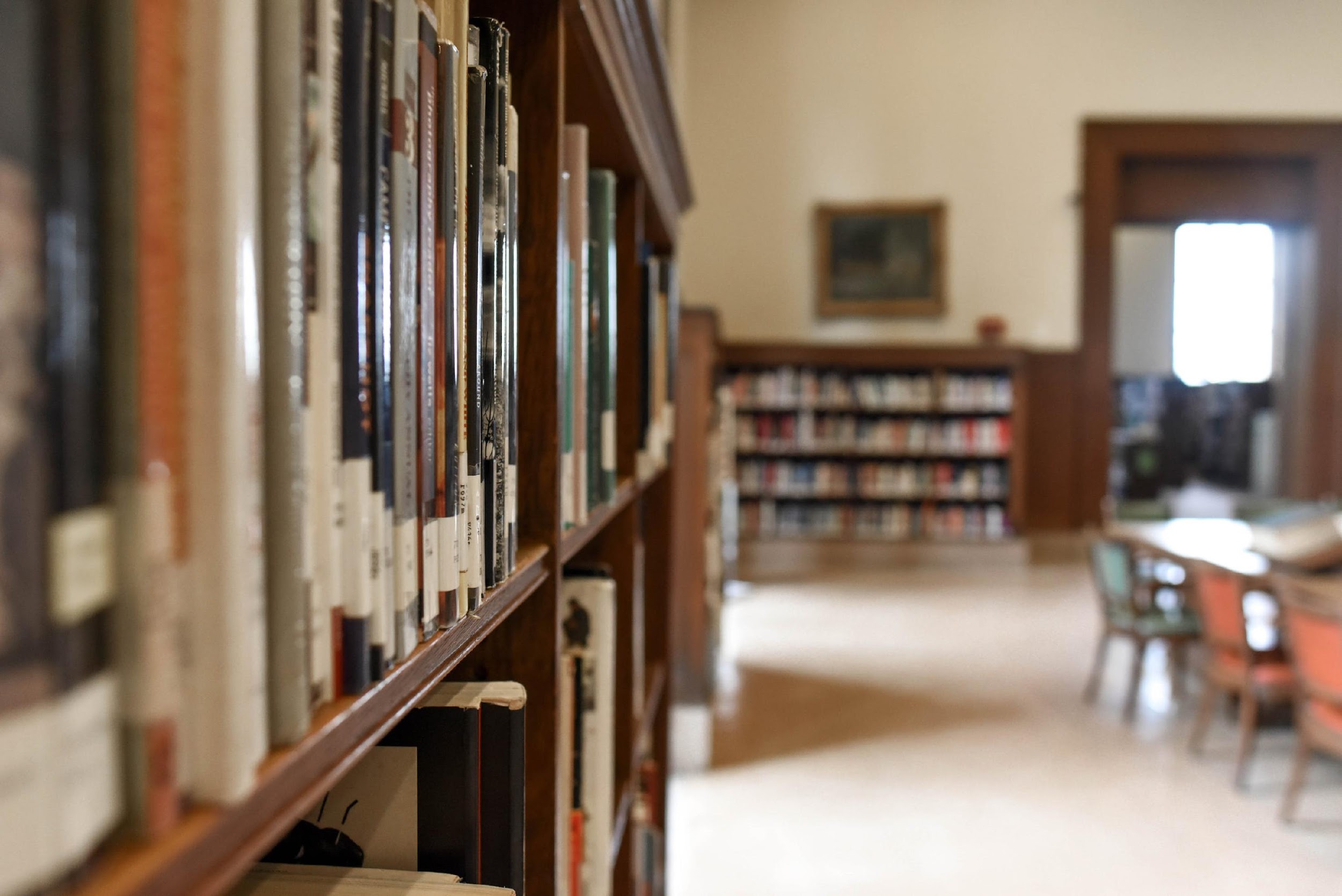 ¿Qué elementos tener en cuenta
Para aplicar a determinado programa 
académico?
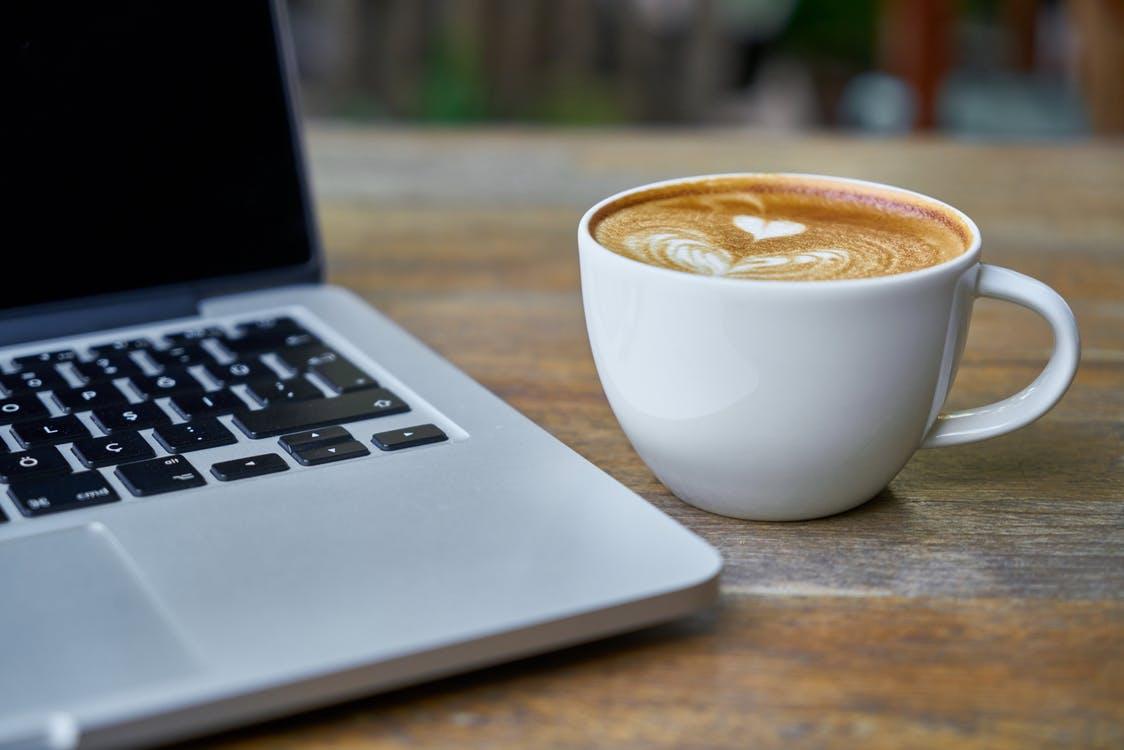 Composición de las materias del programa
Características de las materias
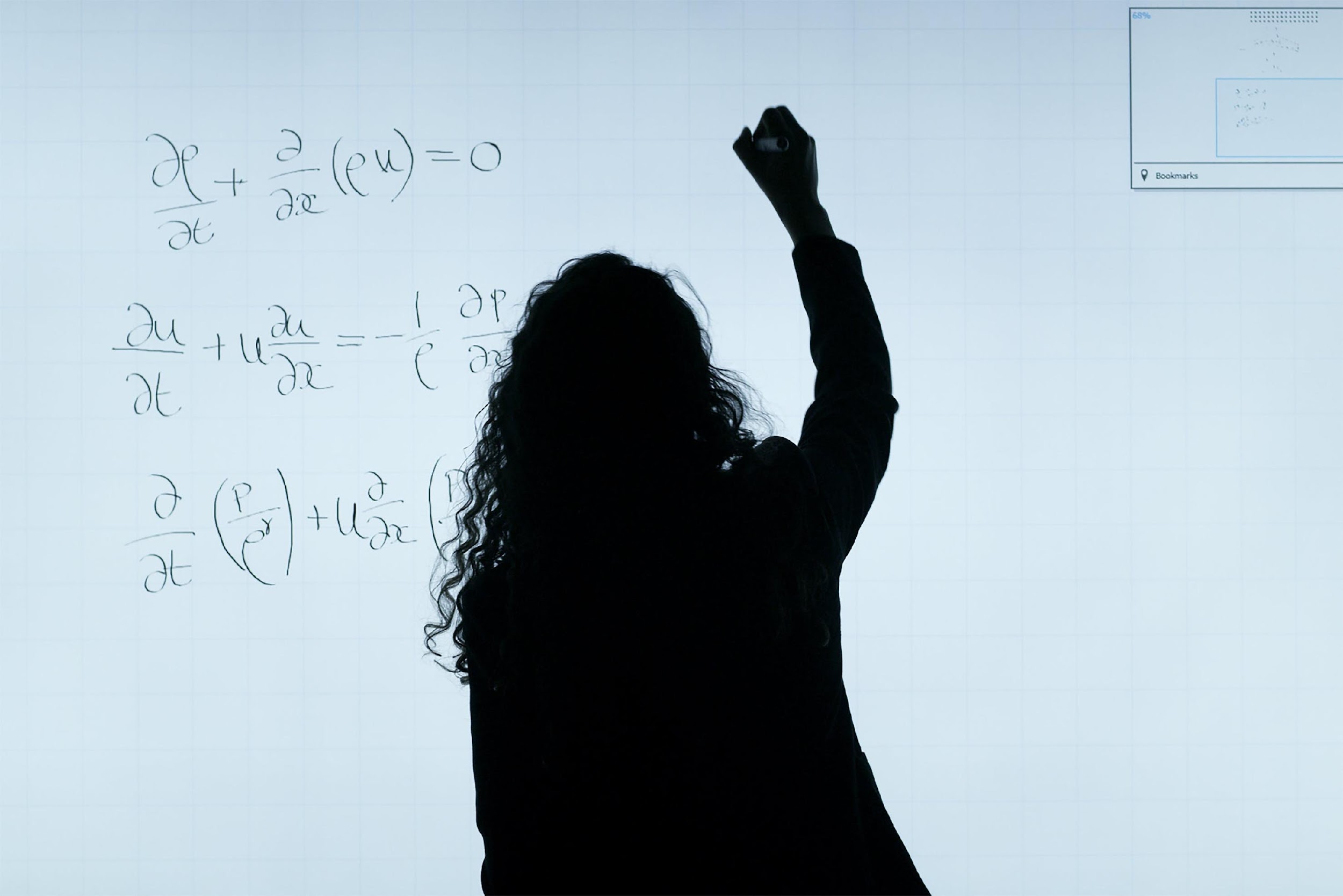 Relación profesores de planta/ alumnos


Perfil de los  Profesores
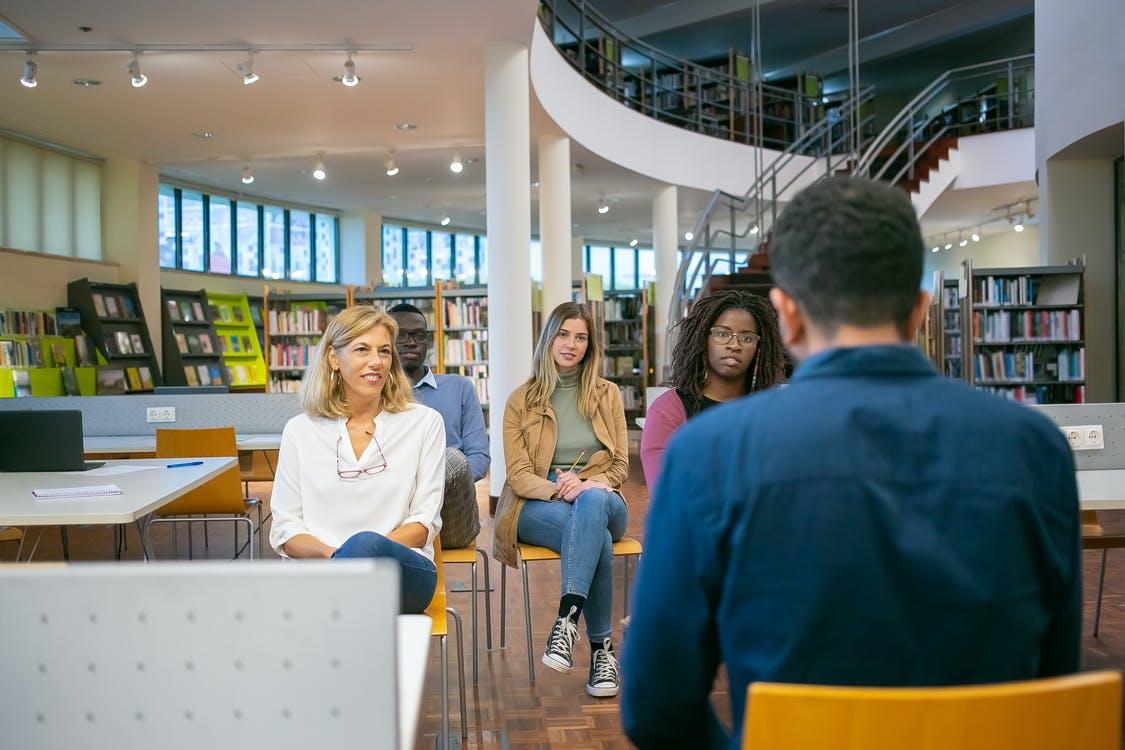 Características del desarrollo de las clases
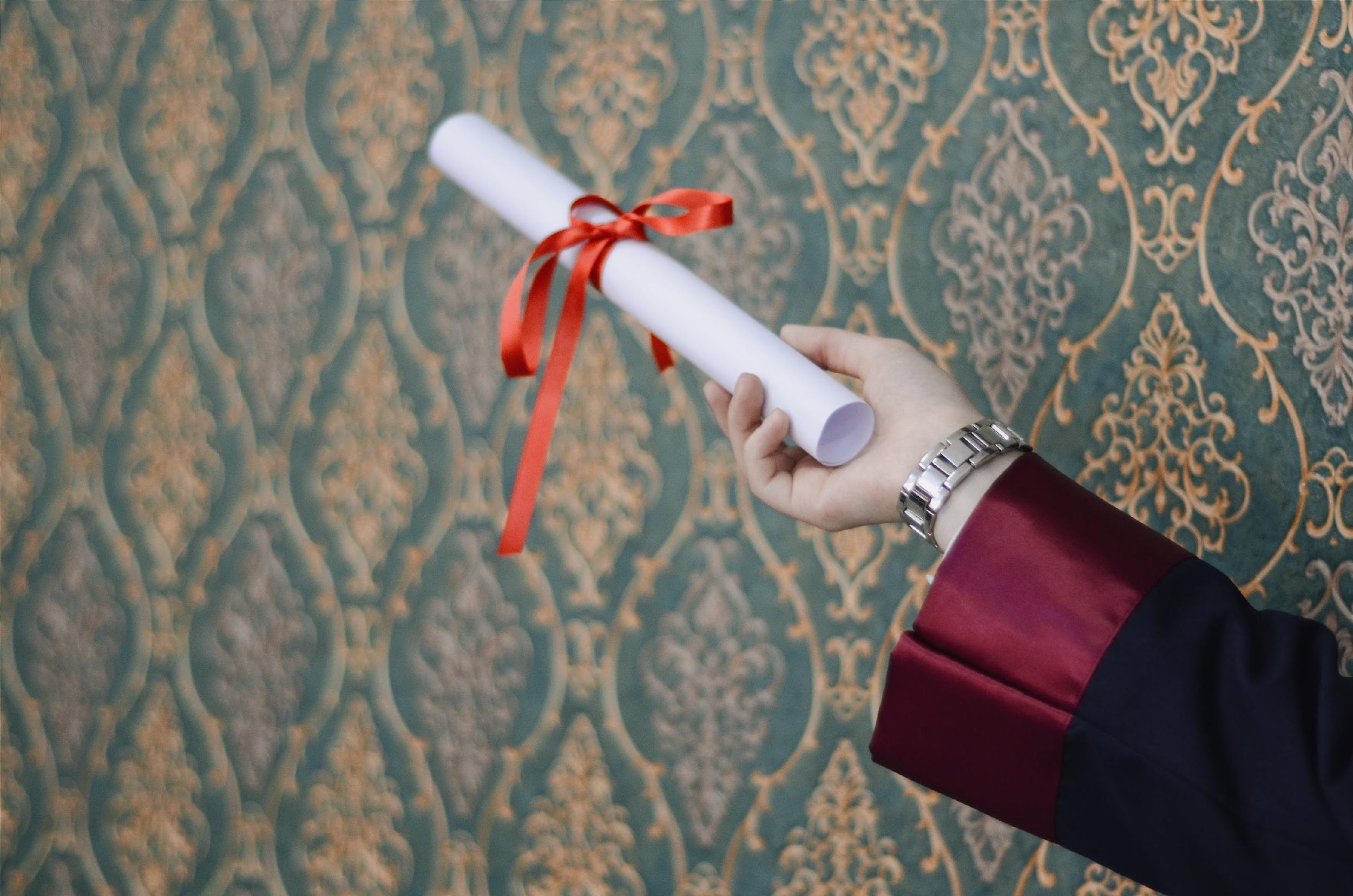 Opciones de grado
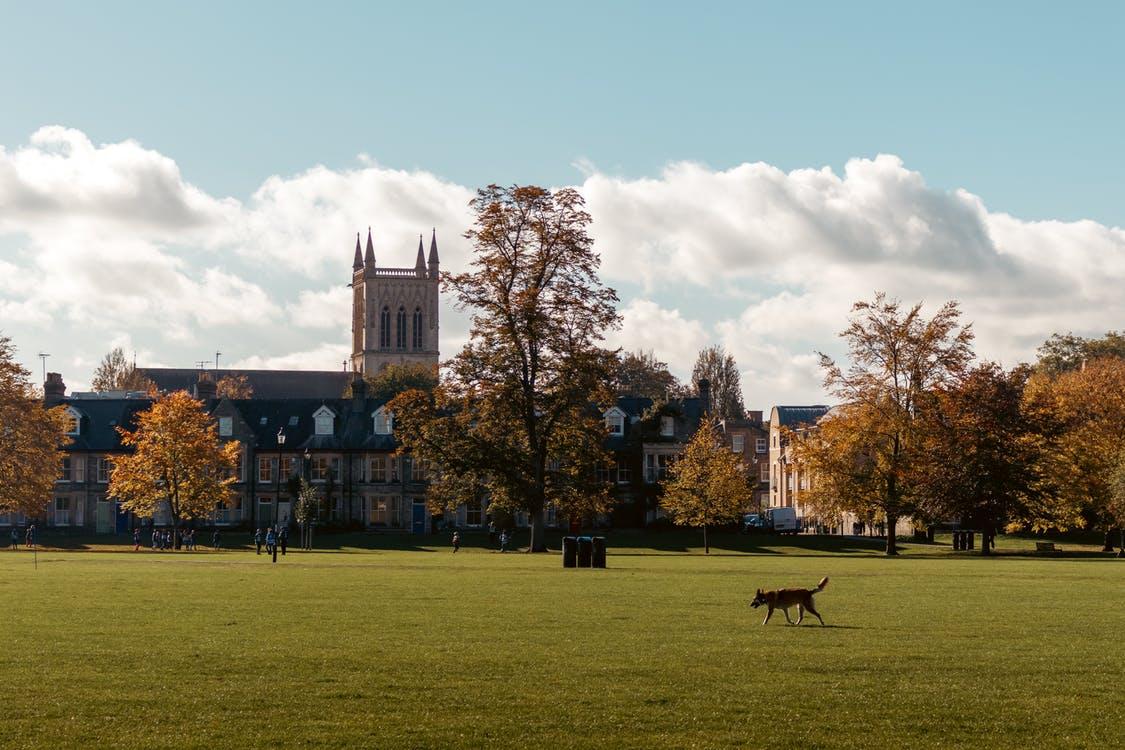 Criterios de admisión
Número de estudiantes de graduados
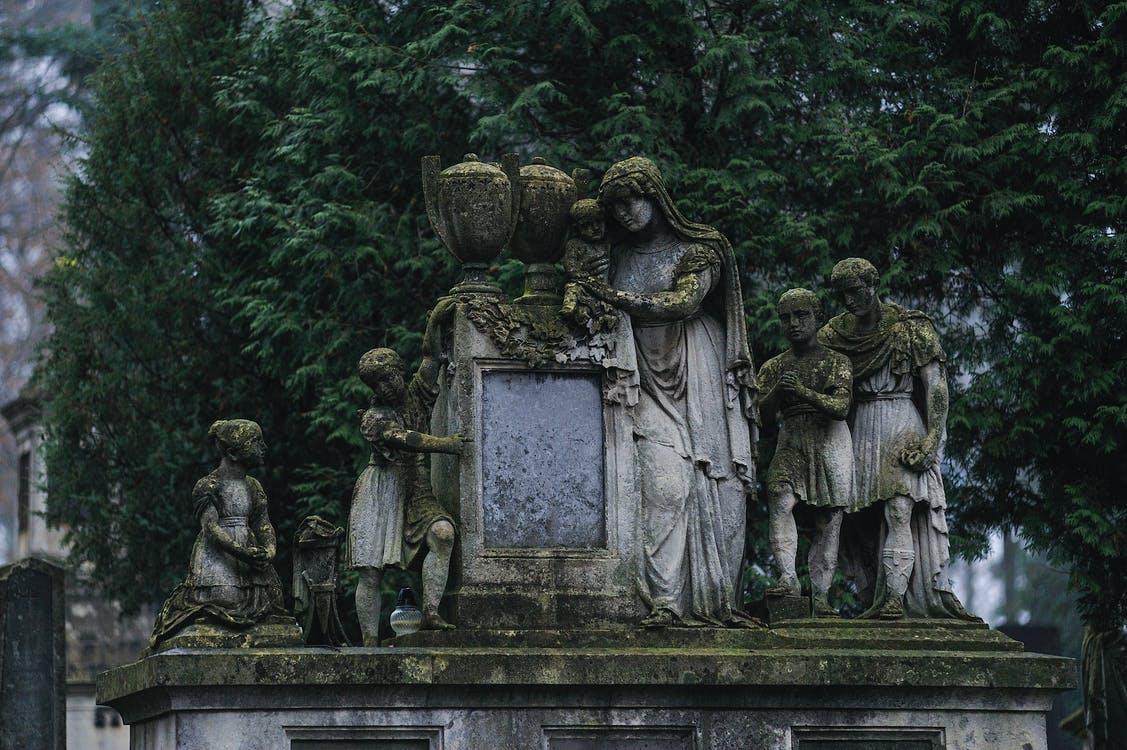 Antigüedad y modalidad del programa
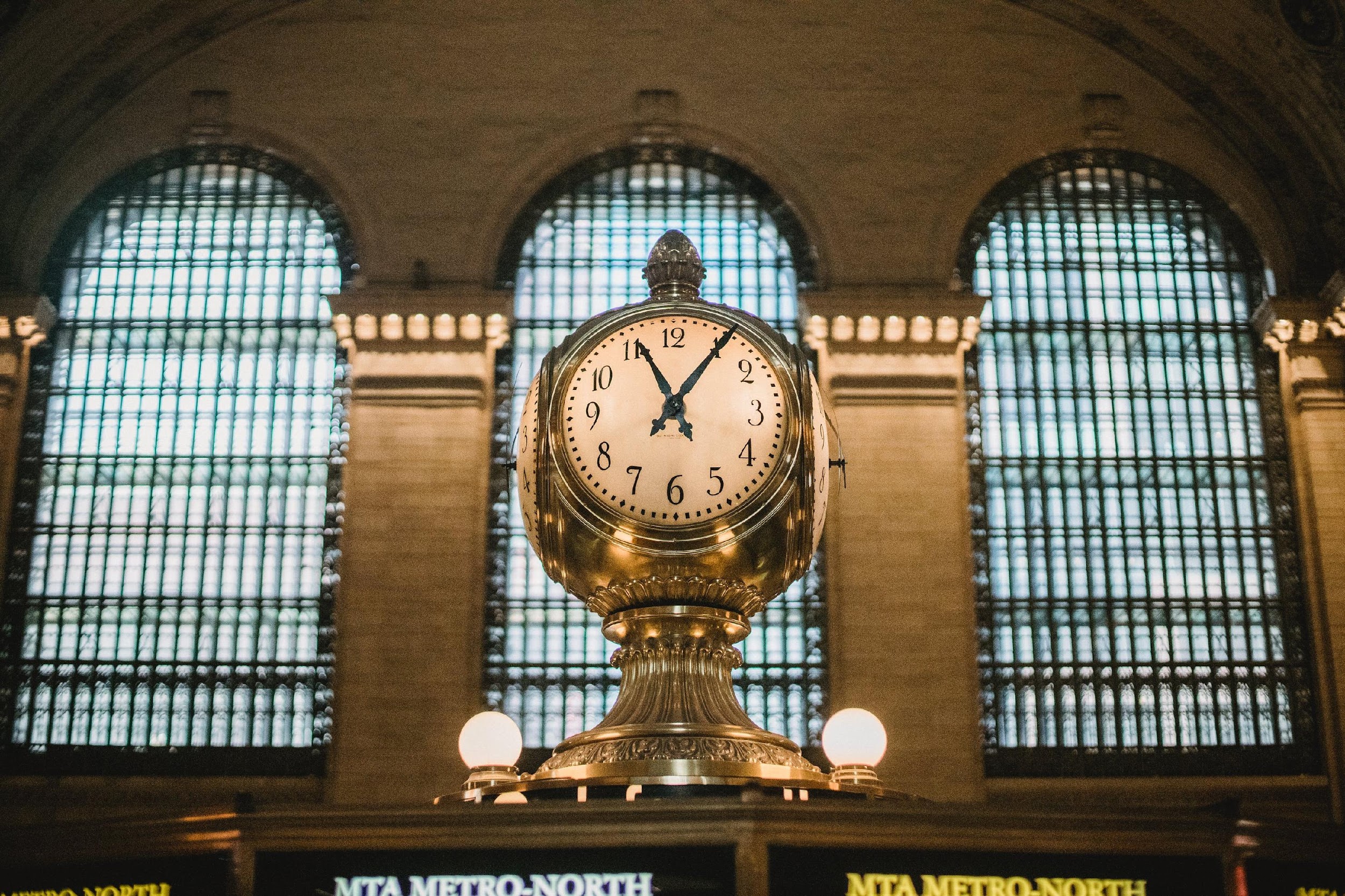 ¿Cuándo Aplicar a un programa académico en el exterior?
¡El tiempo es preciado!
Programas de maestría y doctorado
Entre 12 y 18 meses

Cursos cortos
Entre 6 y 12 meses
Aplicar a un posgrado siempre toma tiempo
Tiempo para explorar el tipo de programa y la universidad
Tiempo para cumplir todos los requisitos de admisión (Calificaciones, ensayos académicos, exámenes de suficiencia, entrevistas, entre otros)
Tiempo para cubrir los costos de financiamiento de su programa académico.
Tiempo para trasladarse al campus.
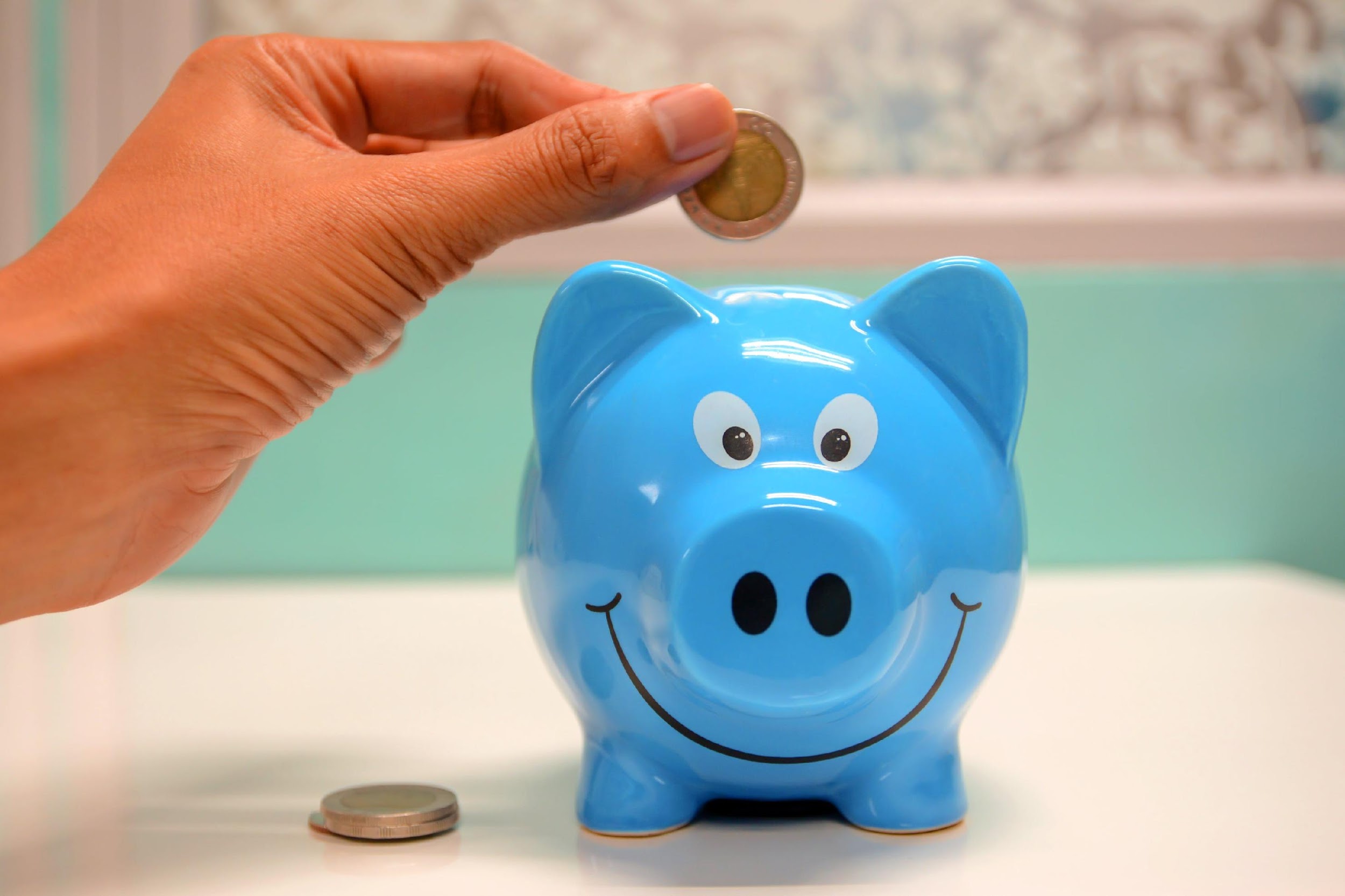 Financiación
Costos de un programa
Tiquetes aéreos 
Visa del país de destino
Tuition y los fees
Seguro médico
Alimentación, vivienda, servicios públicos, ropa, recreación.
Transporte 
Material de estudios y computador
Otros
Fuentes de Financiación
Ahorros
Créditos
Venta de activos
Patrocinios estatales y/o empresariales 
Becas
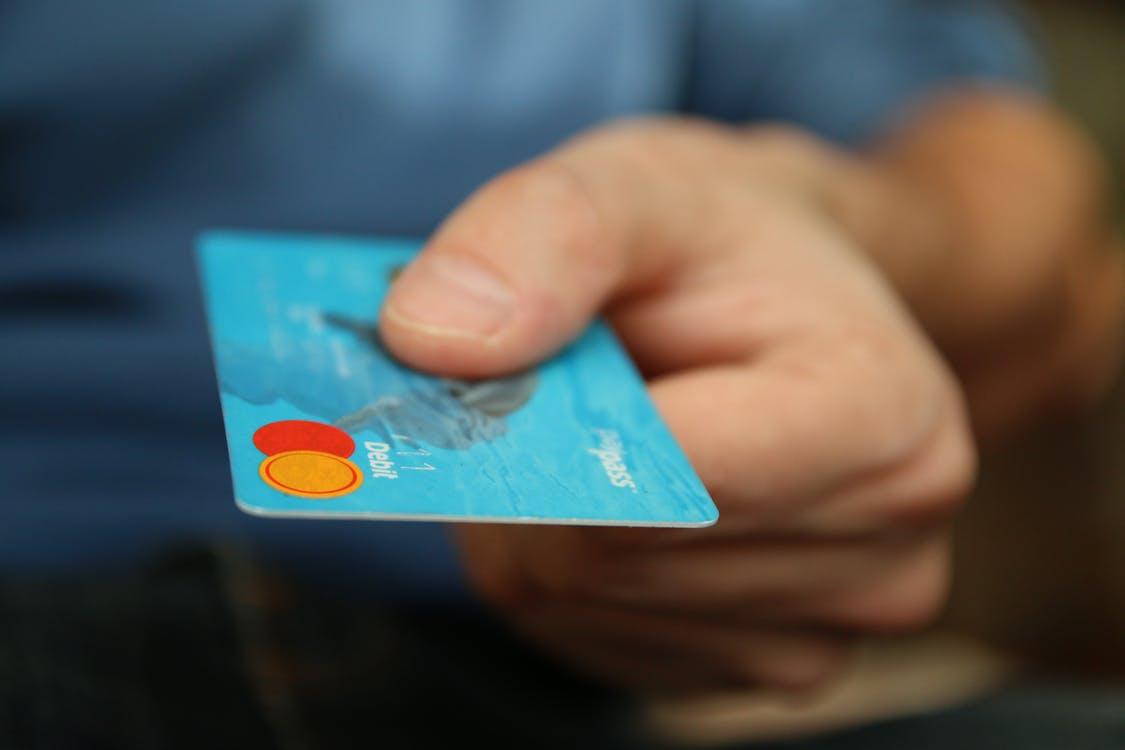 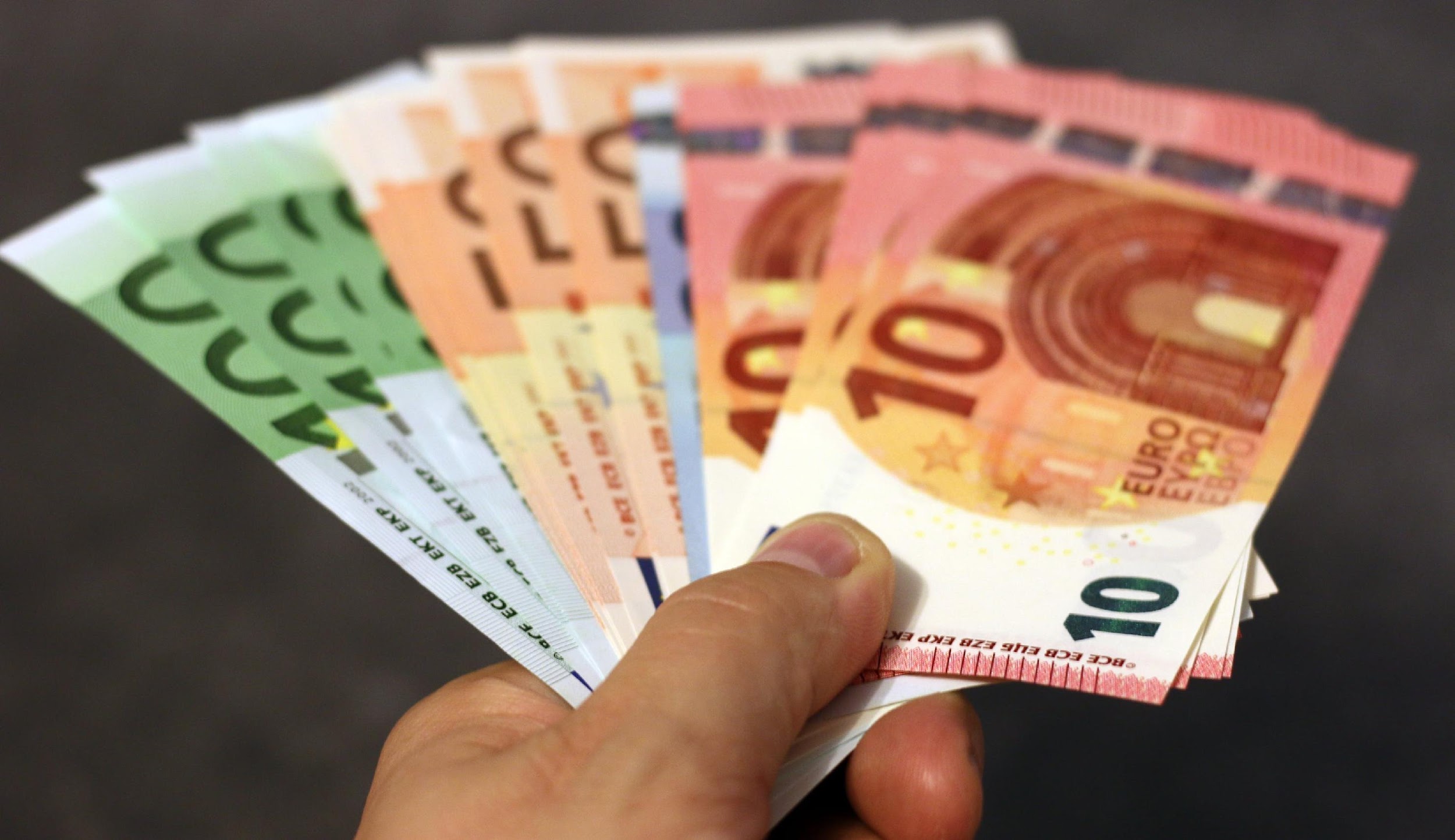 ¿Necesitarías una beca para financiar un programa académico?
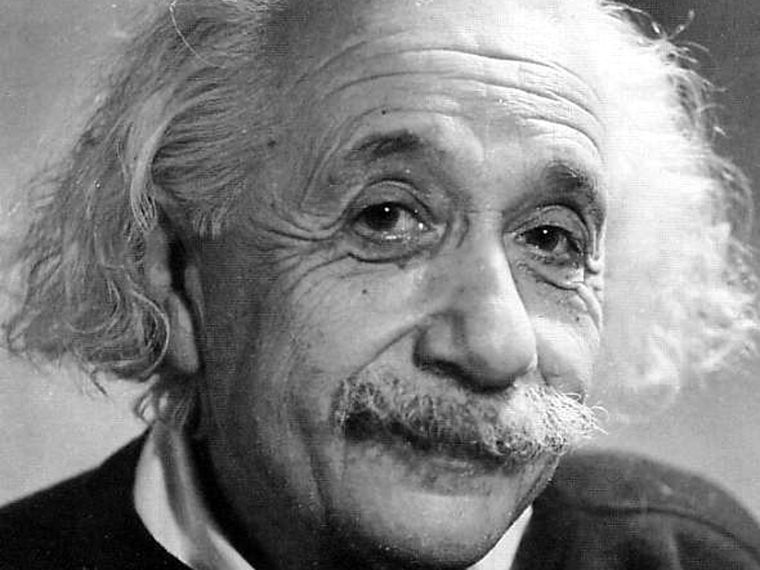 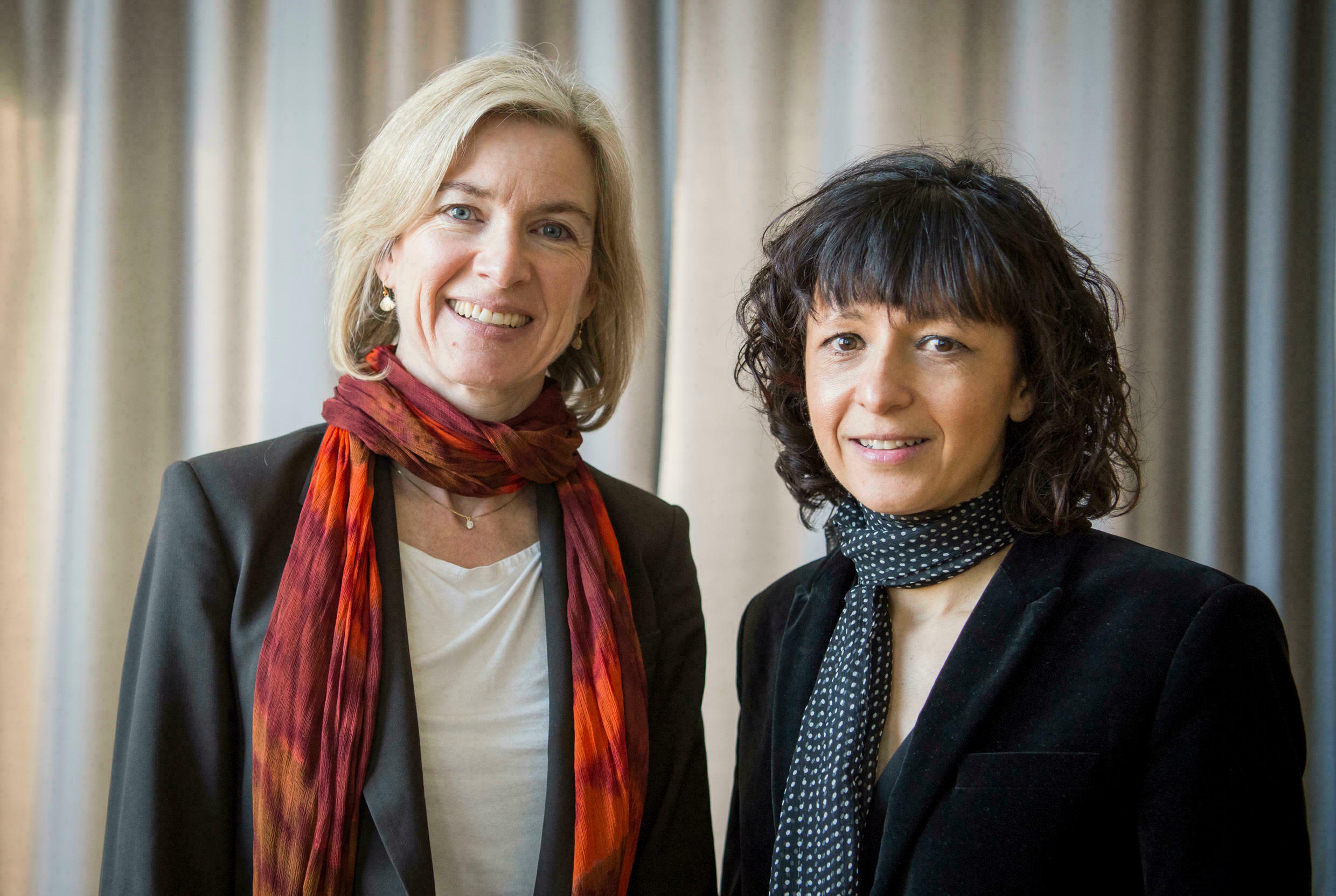 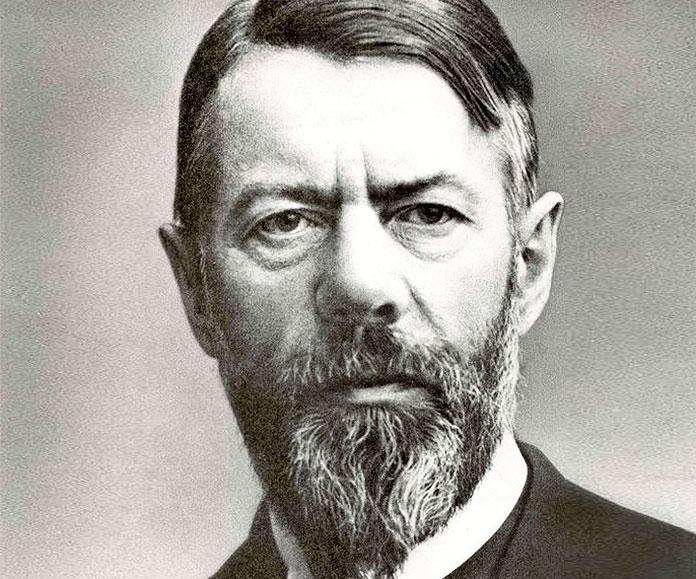 3000
Hombres y mujeres colombianos reciben una beca parcial o completa para estudiar fuera de Colombia
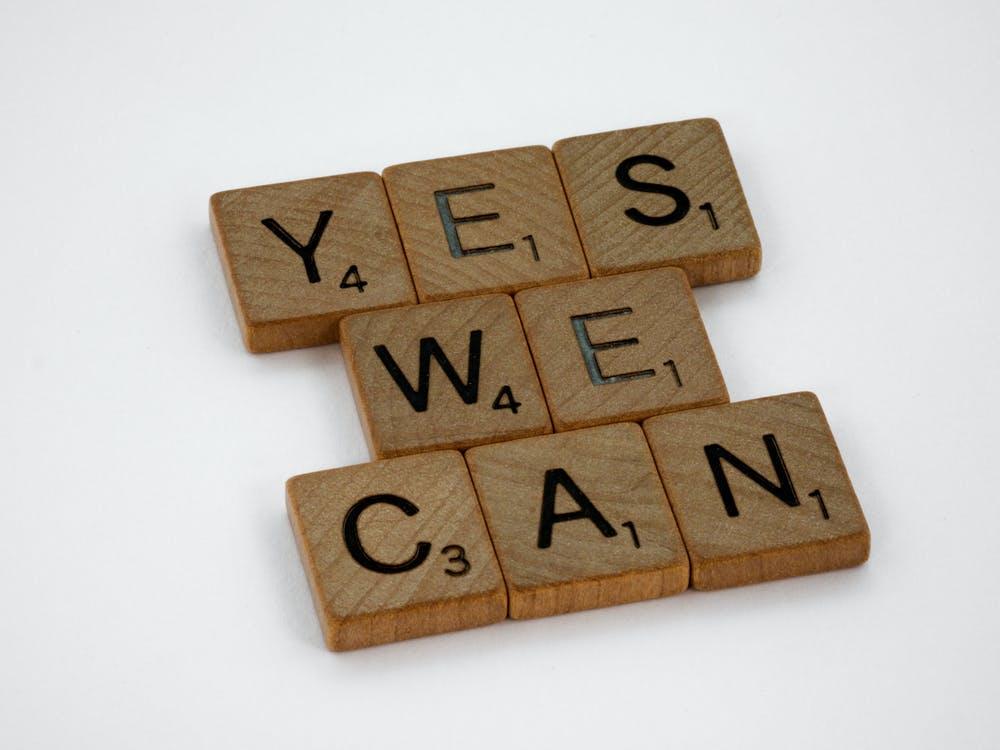 No vengo a contarles de una beca en particular
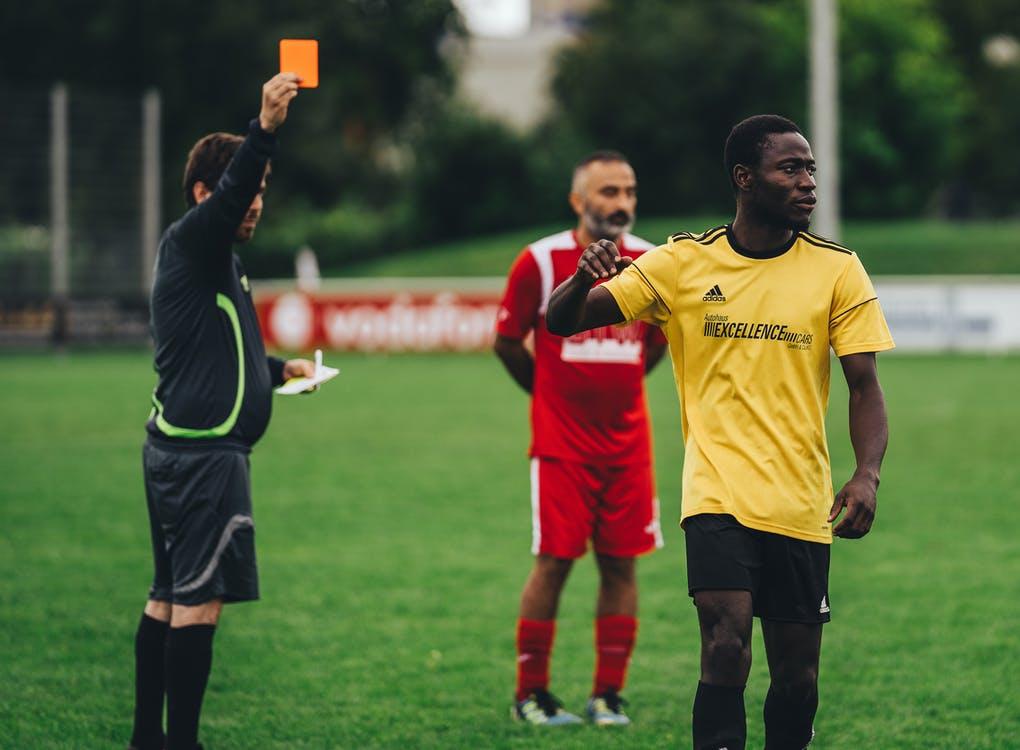 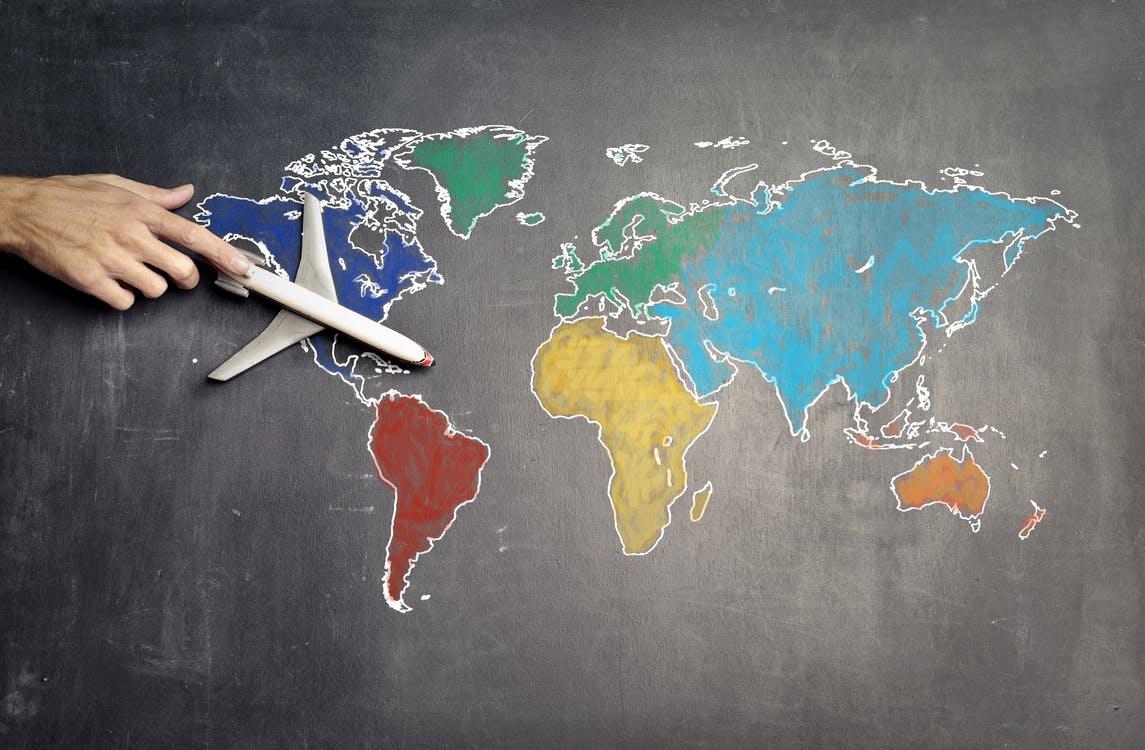 Seguridad Alimentaria
Innovación y transformación digital
Cambio Climático
Salud Pública
Desarrollo económico
Equidad de Género
Organizaciones que ofrecen becas para colombianos
Mincienciashttps://minciencias.gov.co/
ICETEXhttps://portal.icetex.gov.co/Portal
COLFUTUROhttps://www.colfuturo.org/
Fulbrighthttps://www.fulbright.edu.co/
Servicio Alemán de intercambio académico (DAAD)https://www.daad.co/es/
Fundación Carolinahttps://www.fundacioncarolina.org.co/
Campus Francehttps://www.colombie.campusfrance.org/
Cheveninghttps://www.chevening.org/scholarship/colombia/
Banco Interamericano de Desarrollohttps://www.iadb.org/es
Asociación Panamericana de Instituciones de Créditohttps://web.apice.org.co/wpcms/
Organización de los Estados Americanoshttp://www.oas.org/ES/
Banco de la Repúblicahttps://www.banrep.gov.co/
Banco Mundialhttps://www.bancomundial.org/es/home
Spencer Foundationhttps://www.spencer.org/
Fundación Fordhttps://www.fordfoundation.org/
Programa Erasmushttps://erasmus-plus.ec.europa.eu/
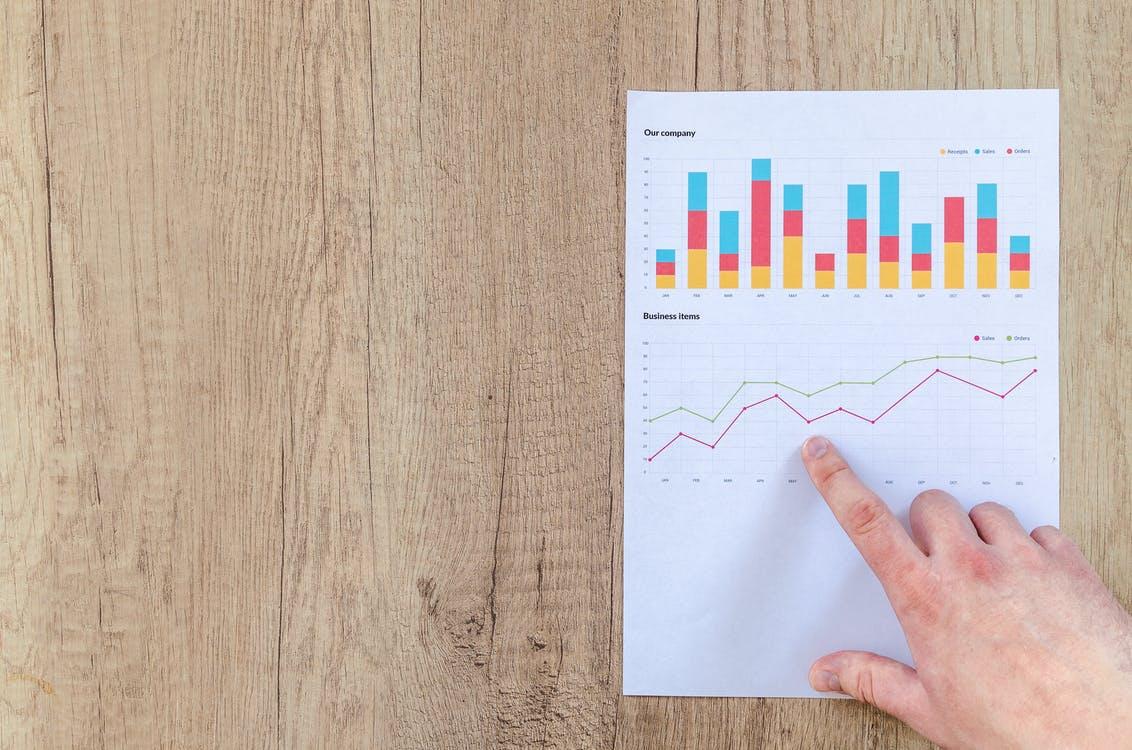 Estadísticas
Recomendaciones para aplicar a los programas de posgrado
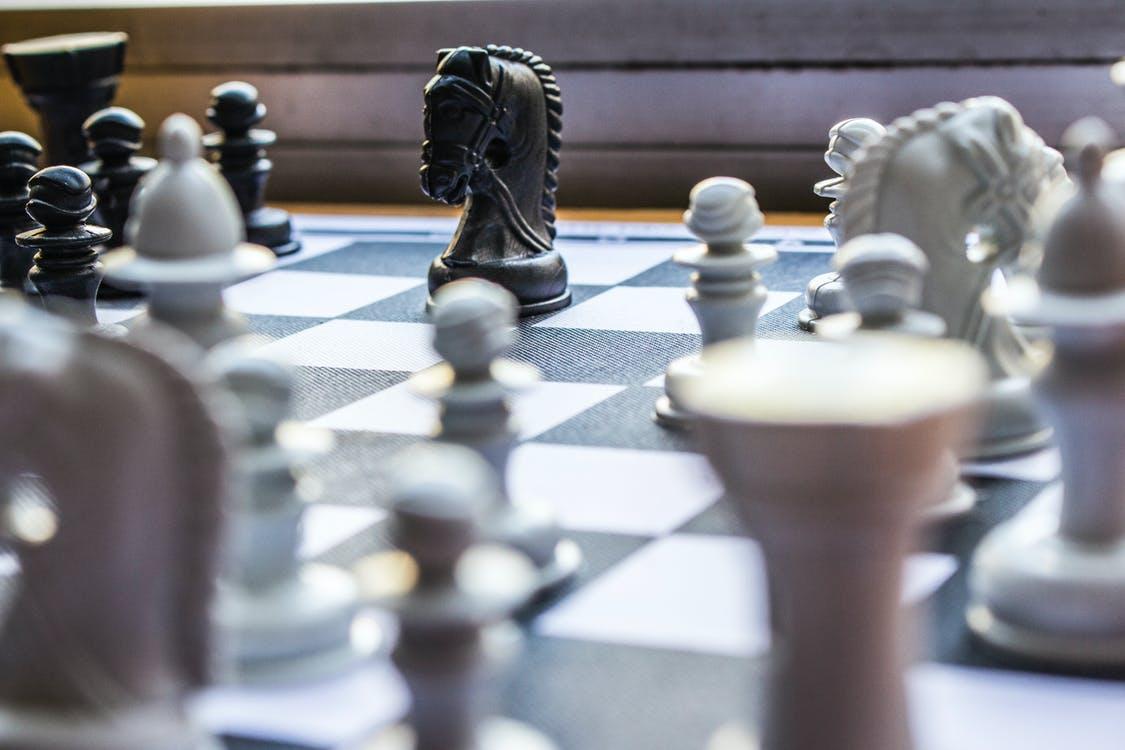 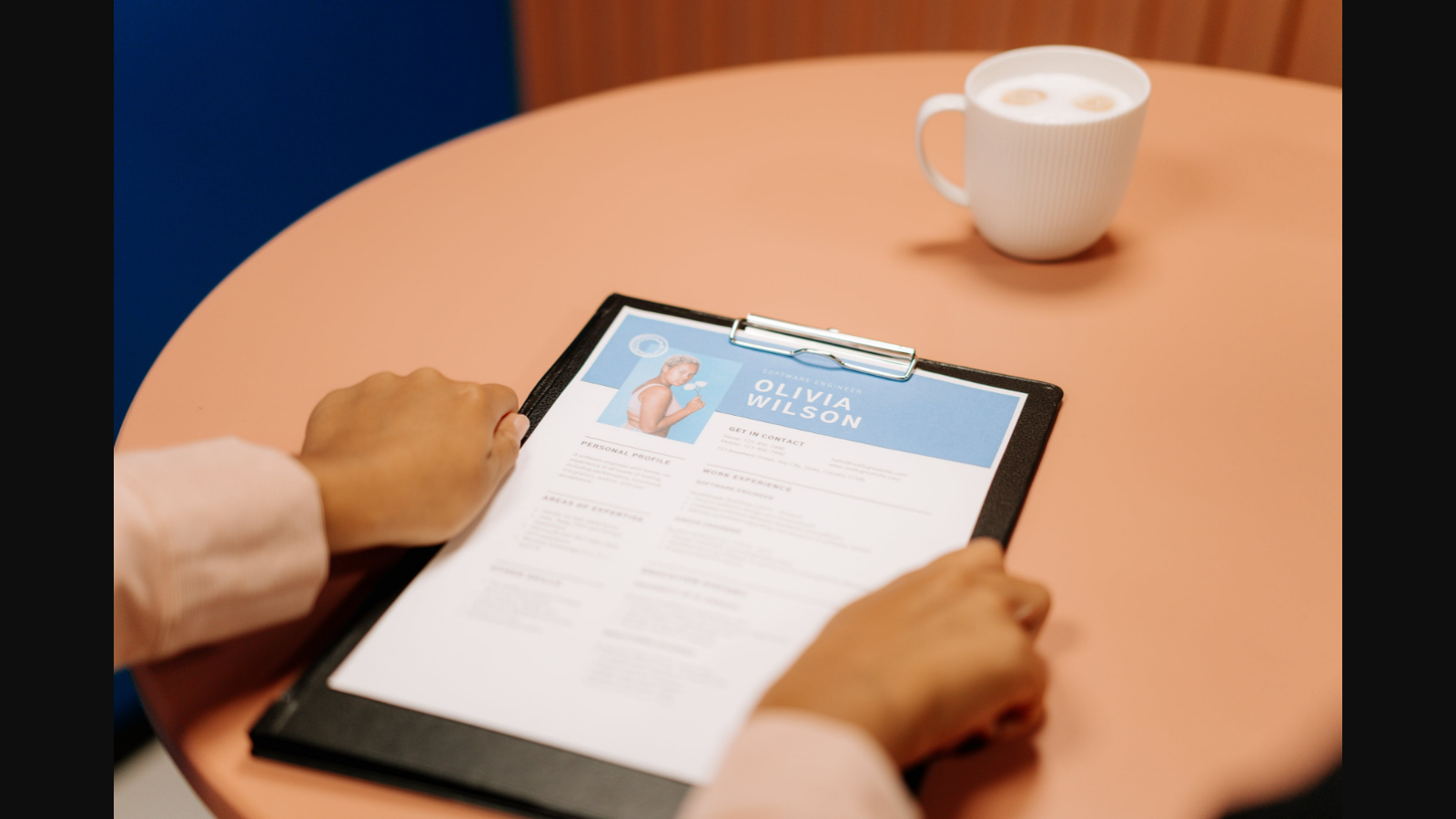 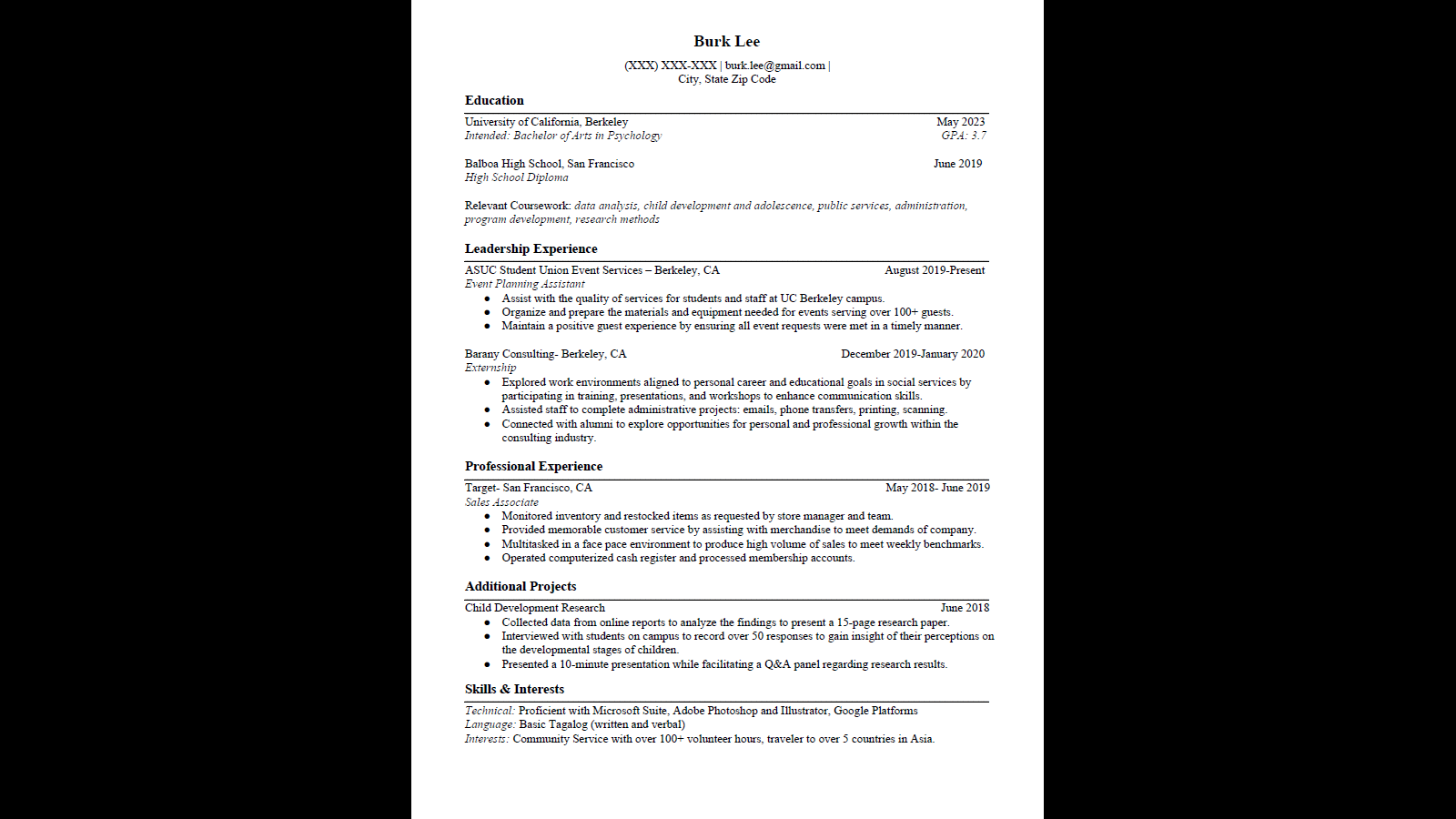 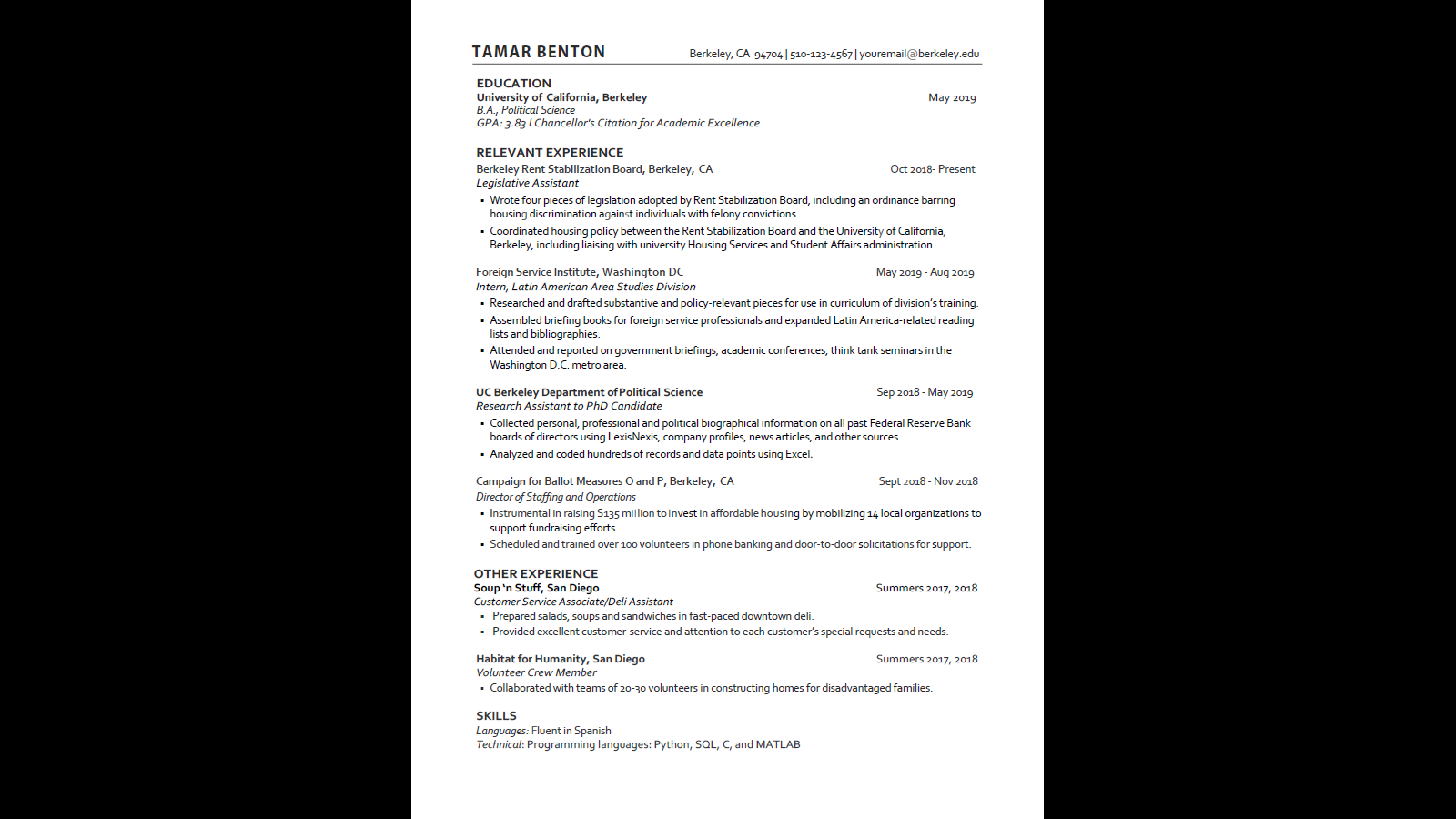 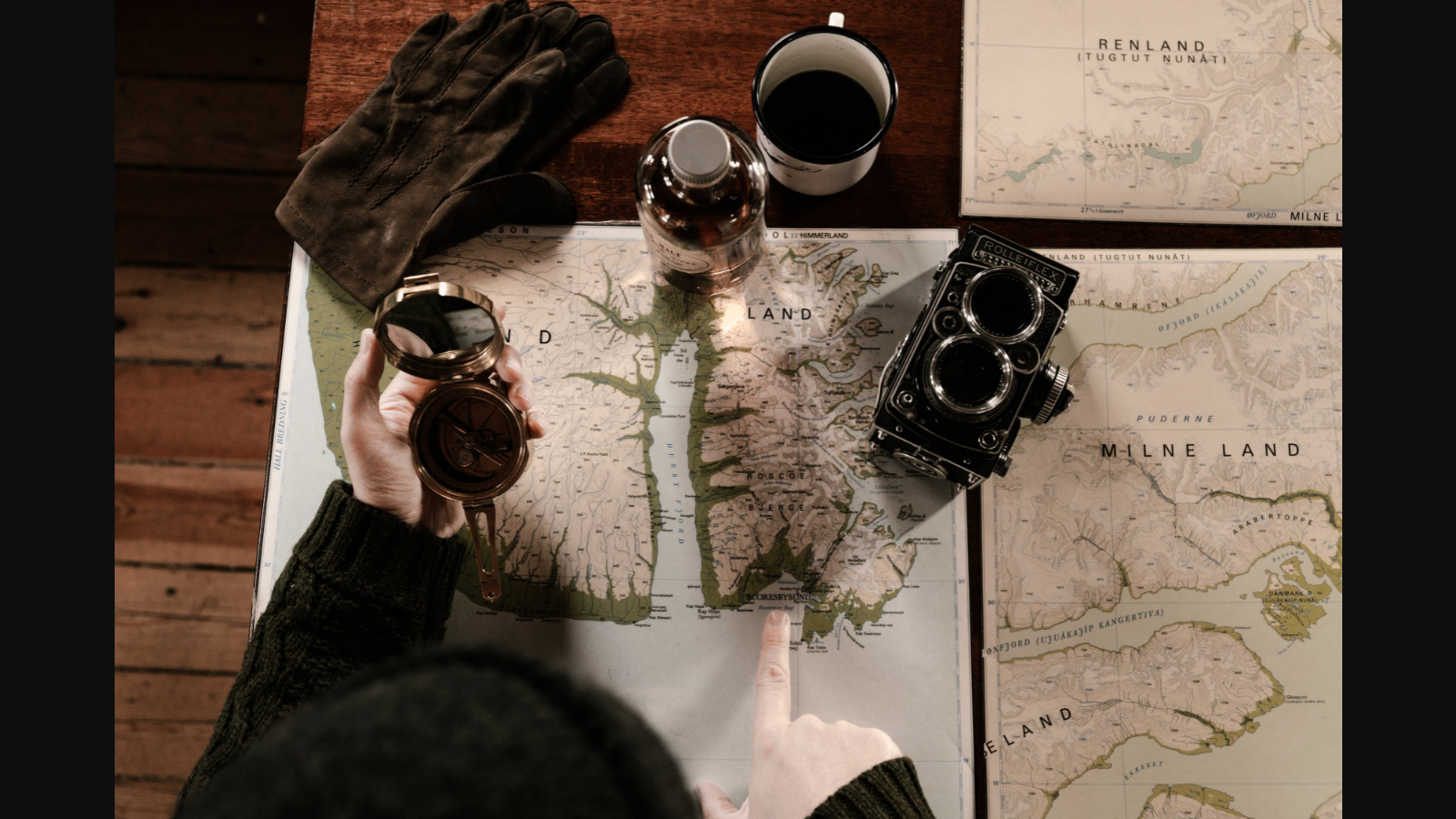 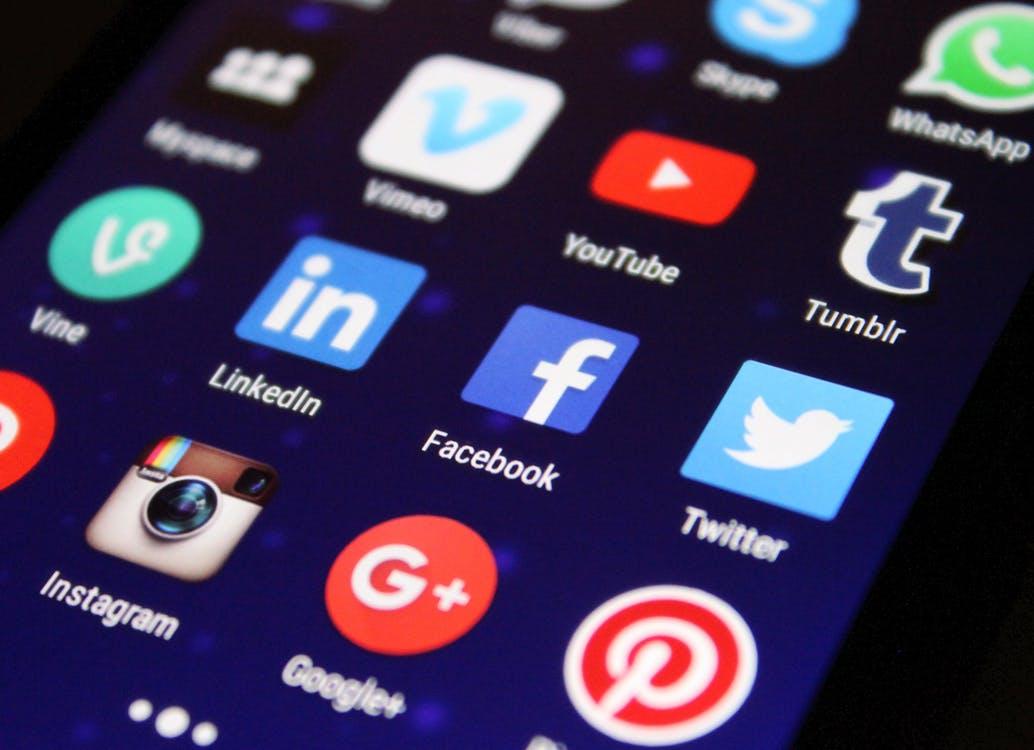 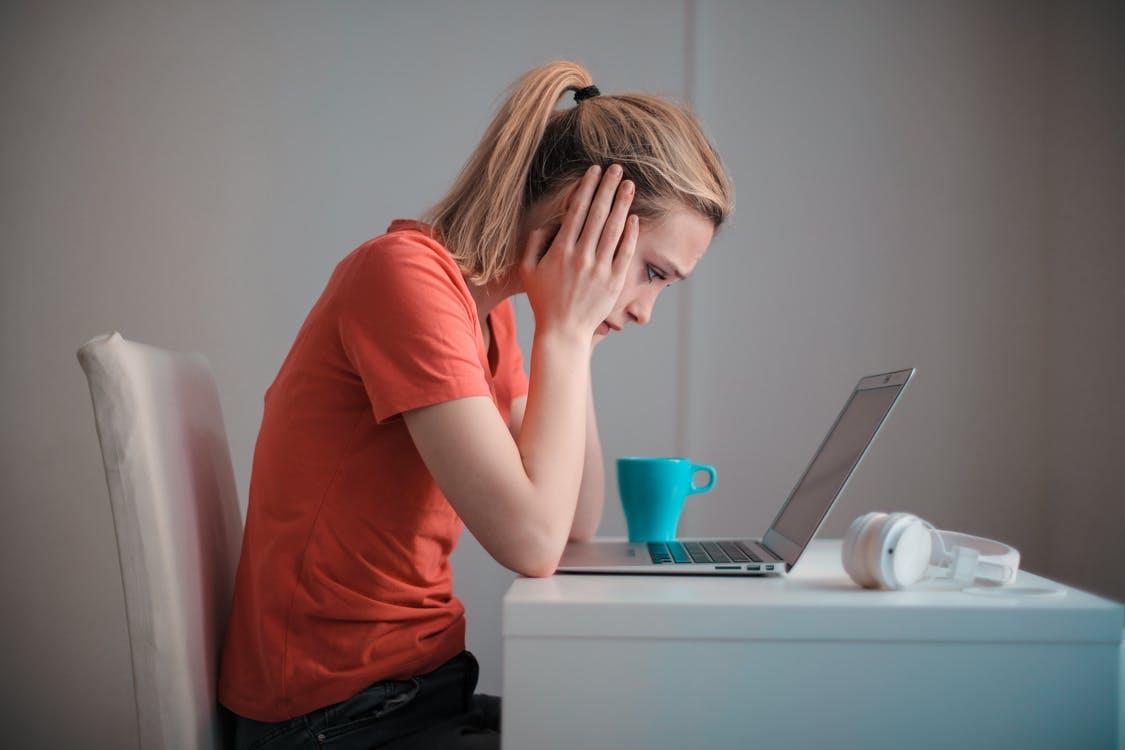 Busca una beca y ajusta tu perfil
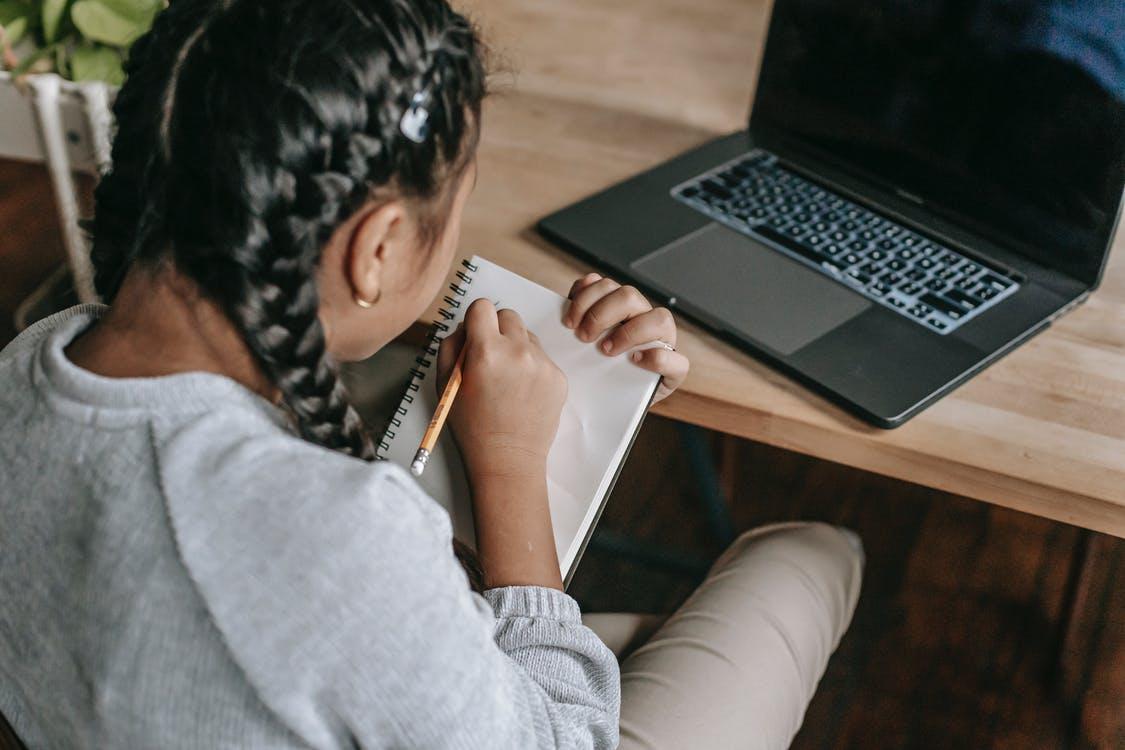 ¿Qué es lo que quiere estudiar?
¿Quién es usted?
¿Para qué sirve este tema para el país?
Justificar este programa y ese país
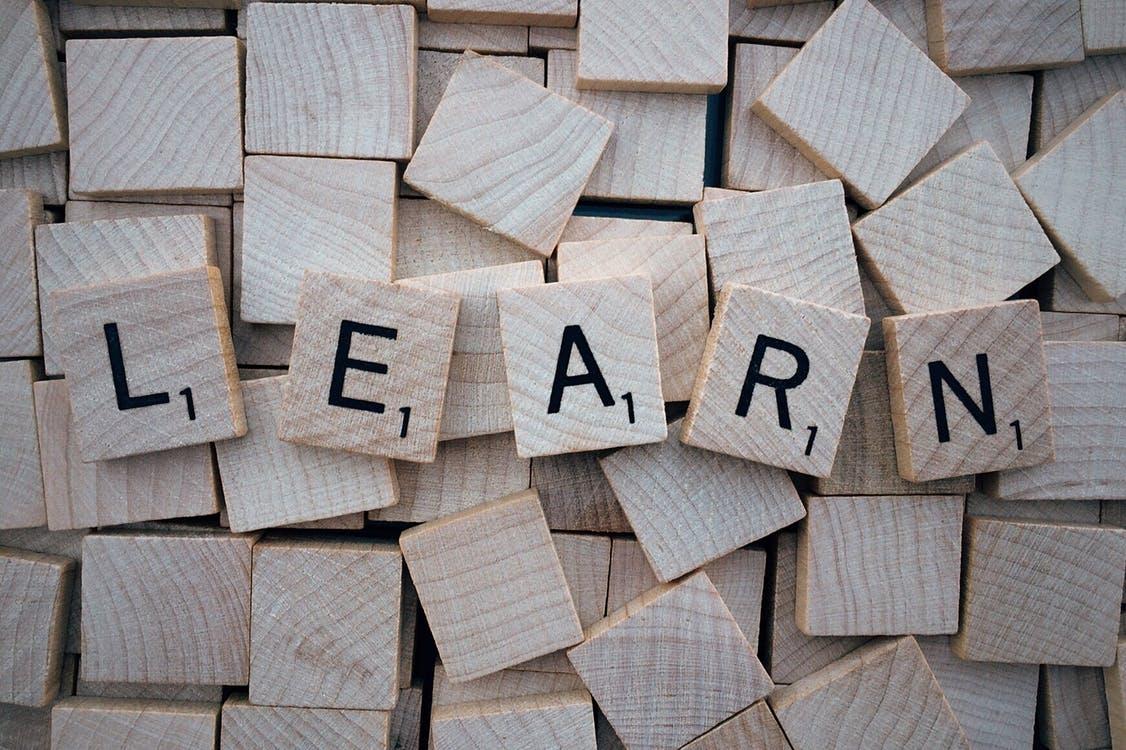 Capturar tendencias
Combinar una tradición académica con una novedad temática
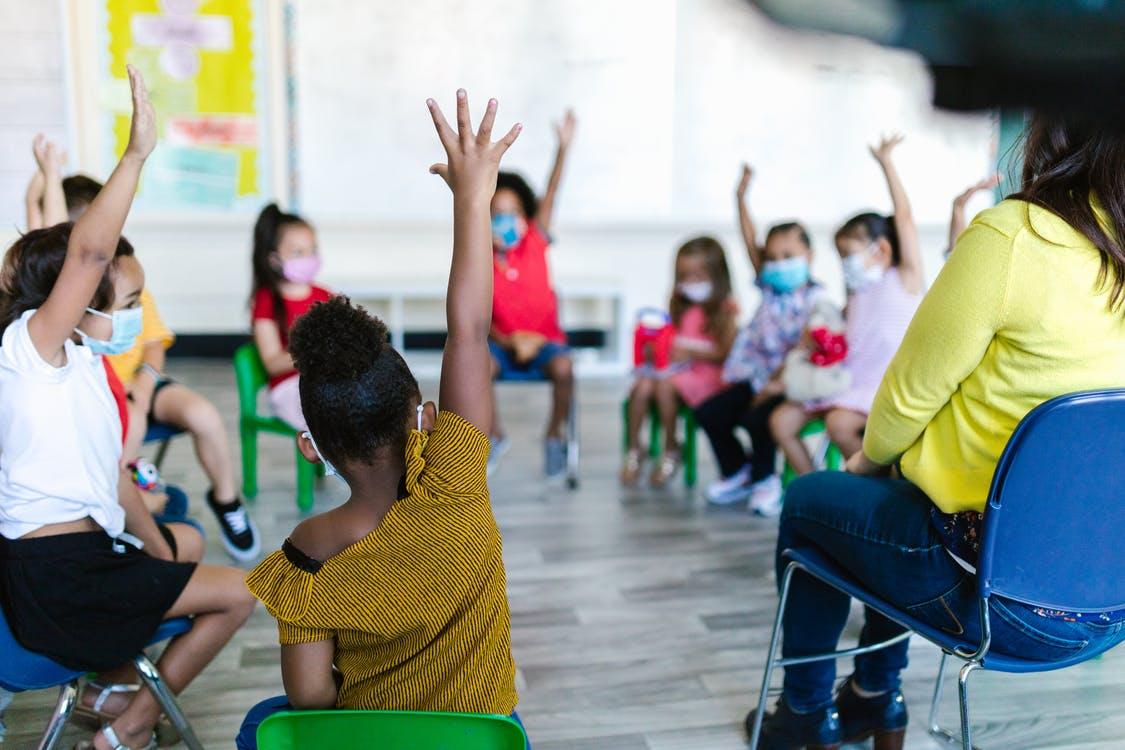 Sugerencias Temáticas
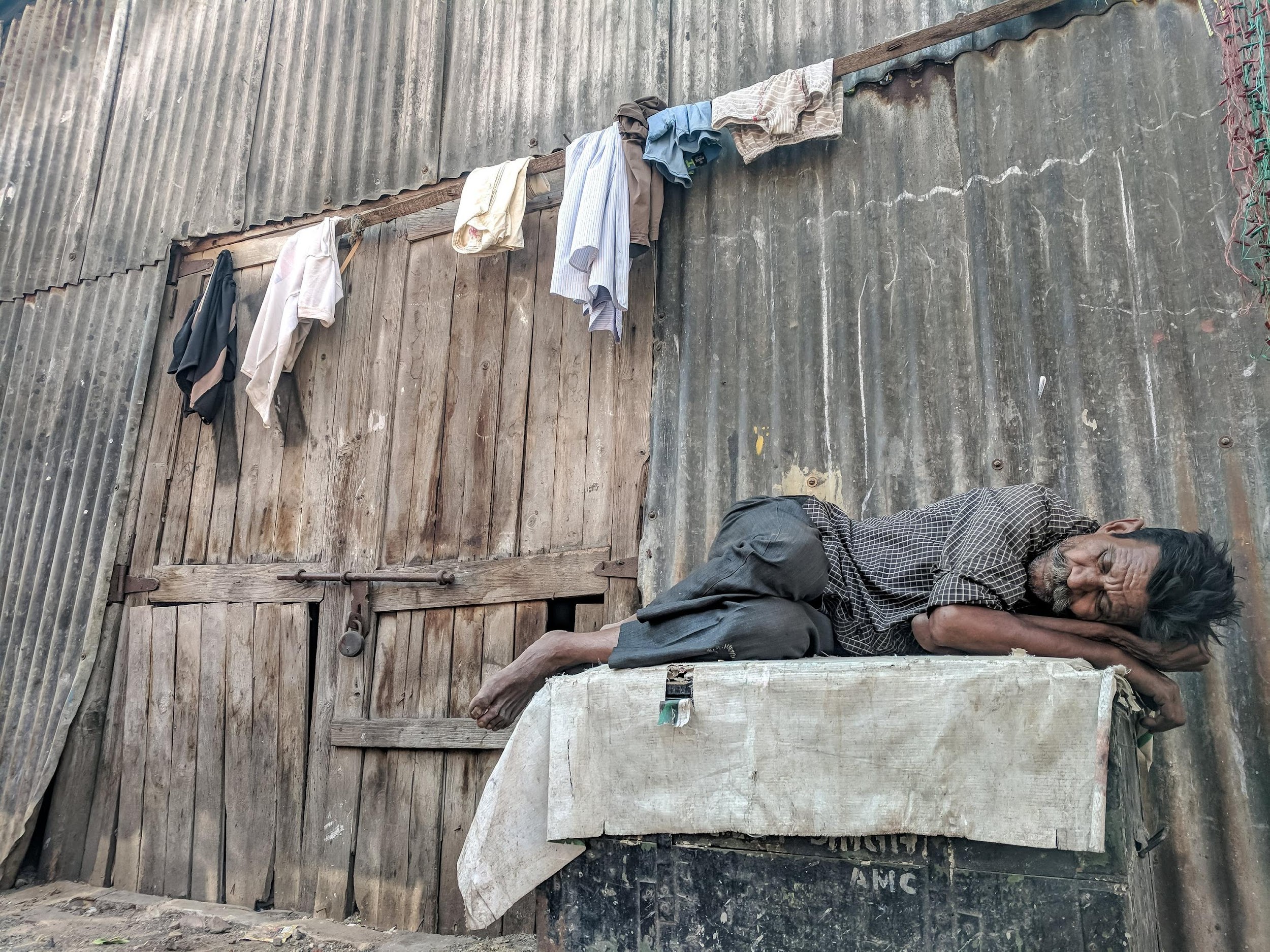 Pobreza
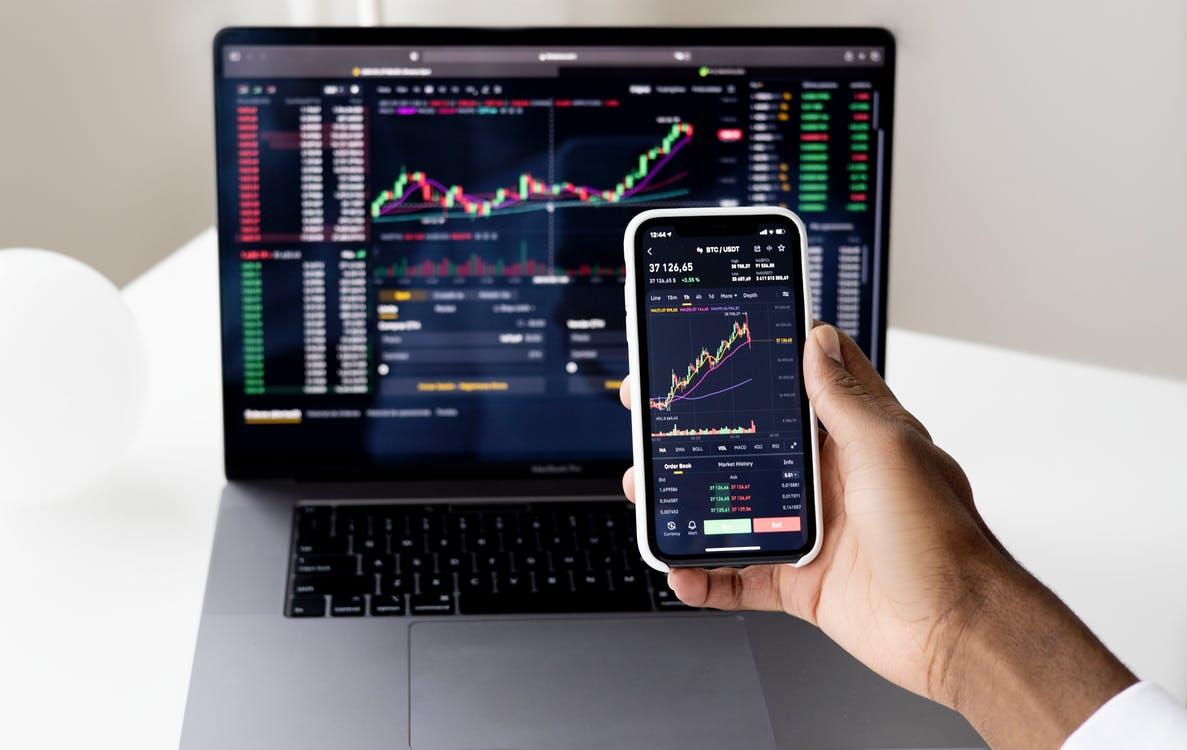 Desigualdad
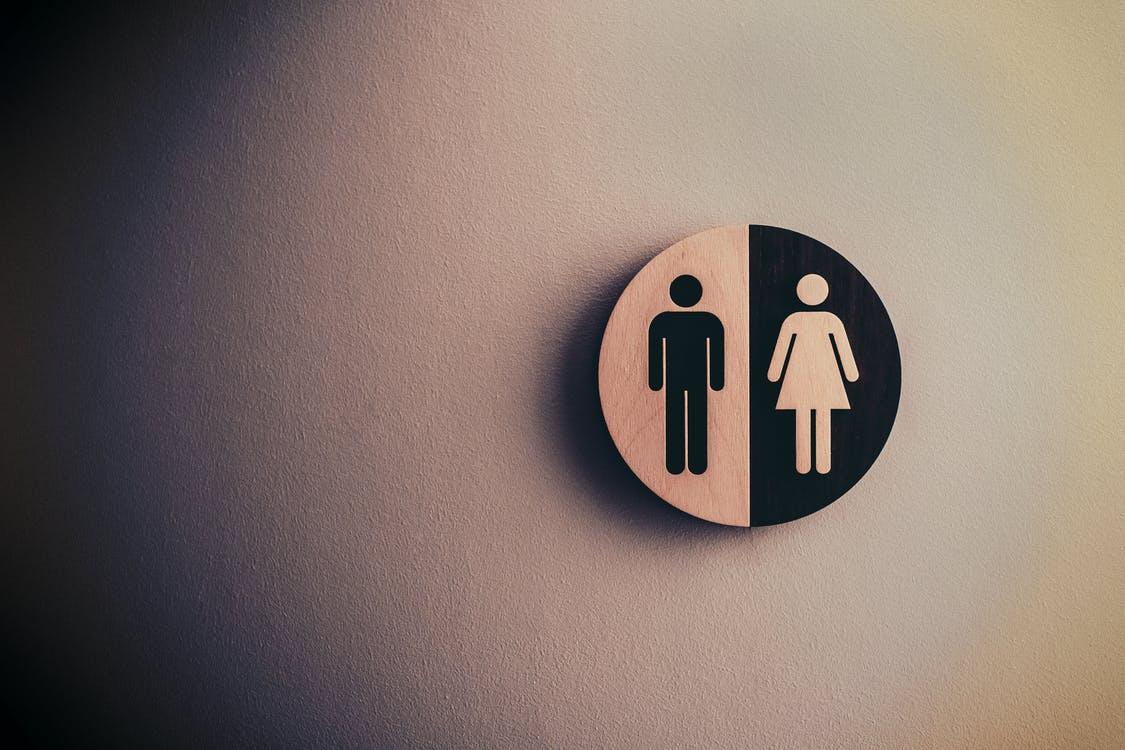 Equidad de Género
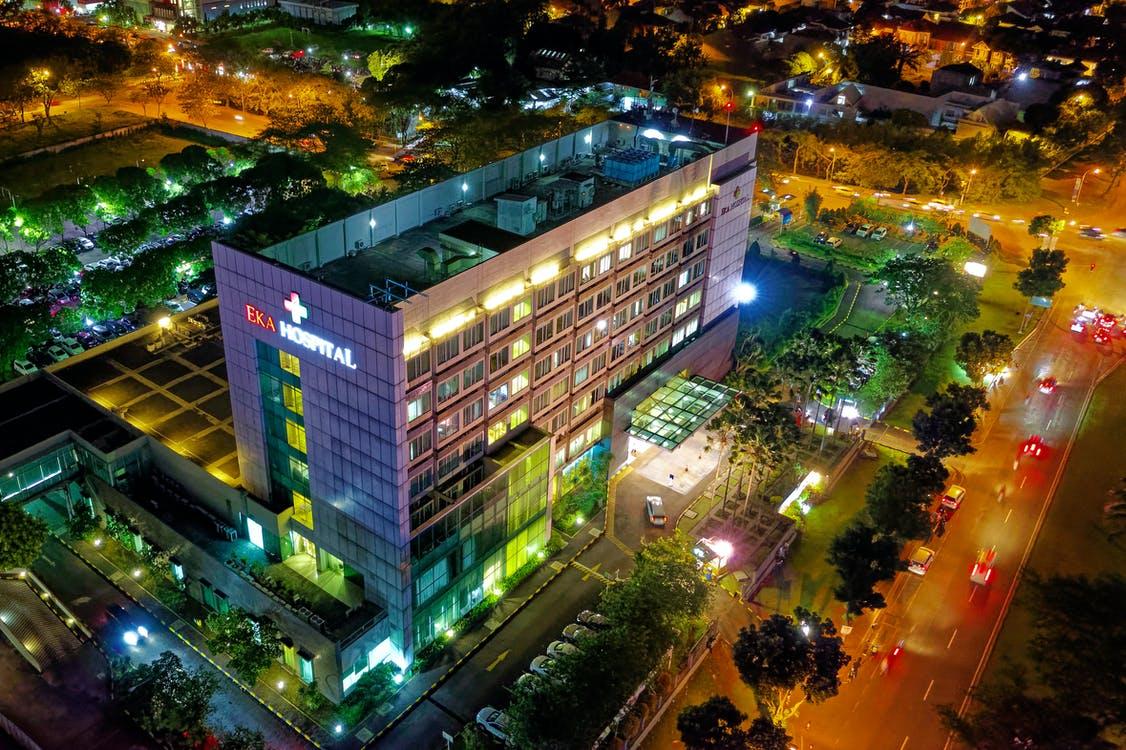 Salud Pública - BioTecnología
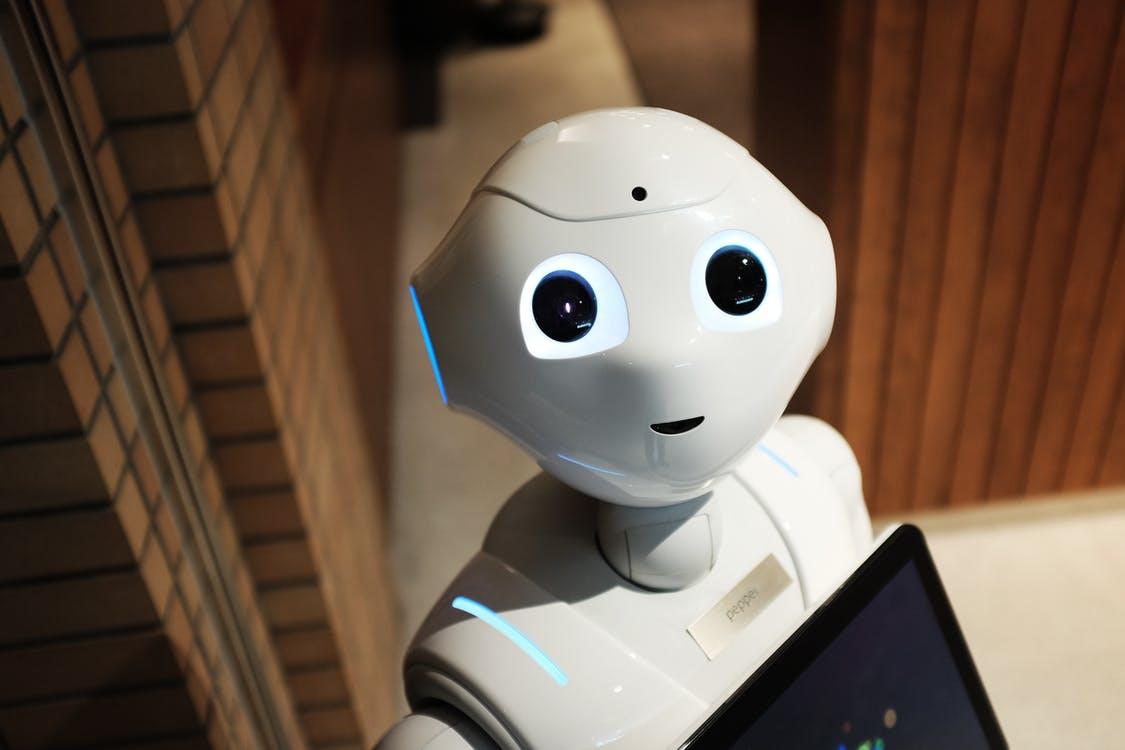 Innovación & STEM
Gracias